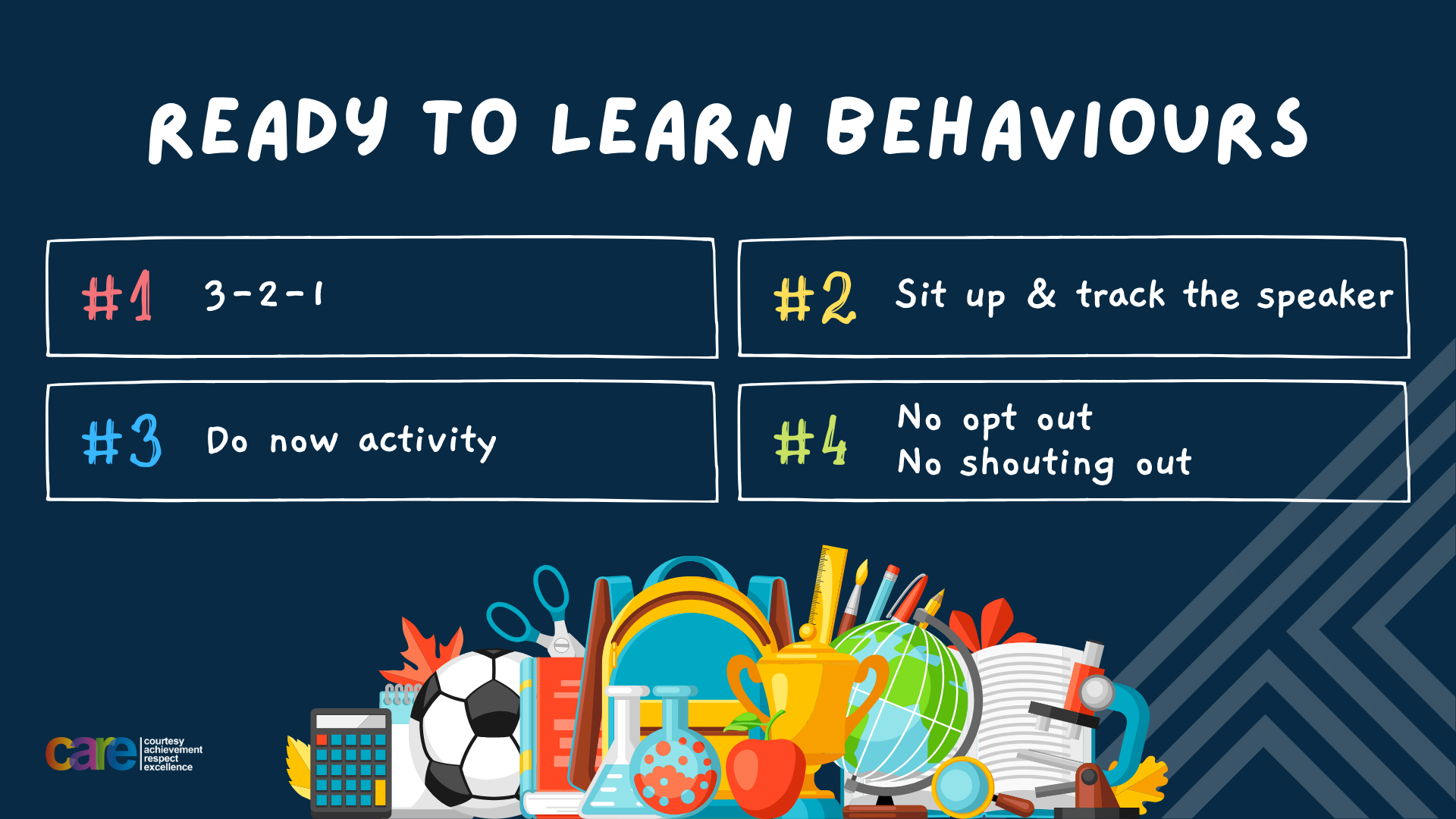 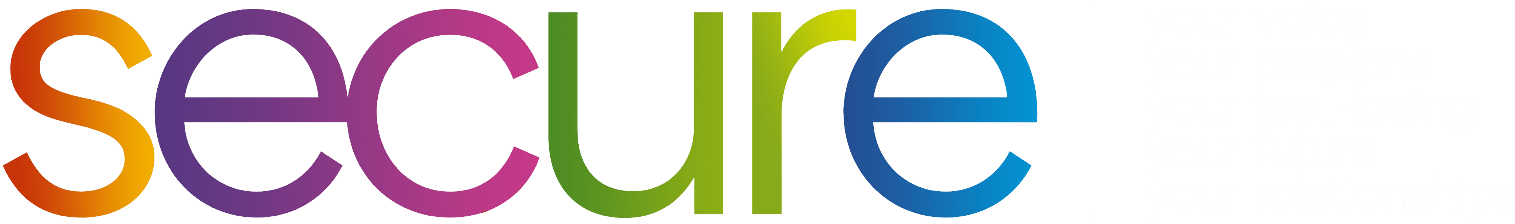 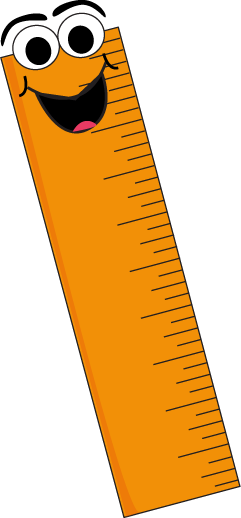 Write the date: 14 April 2025
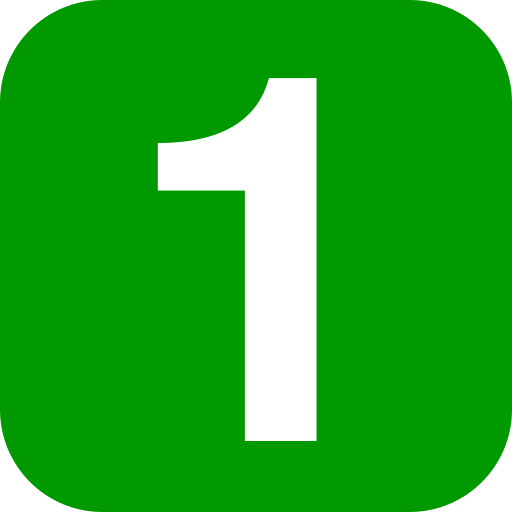 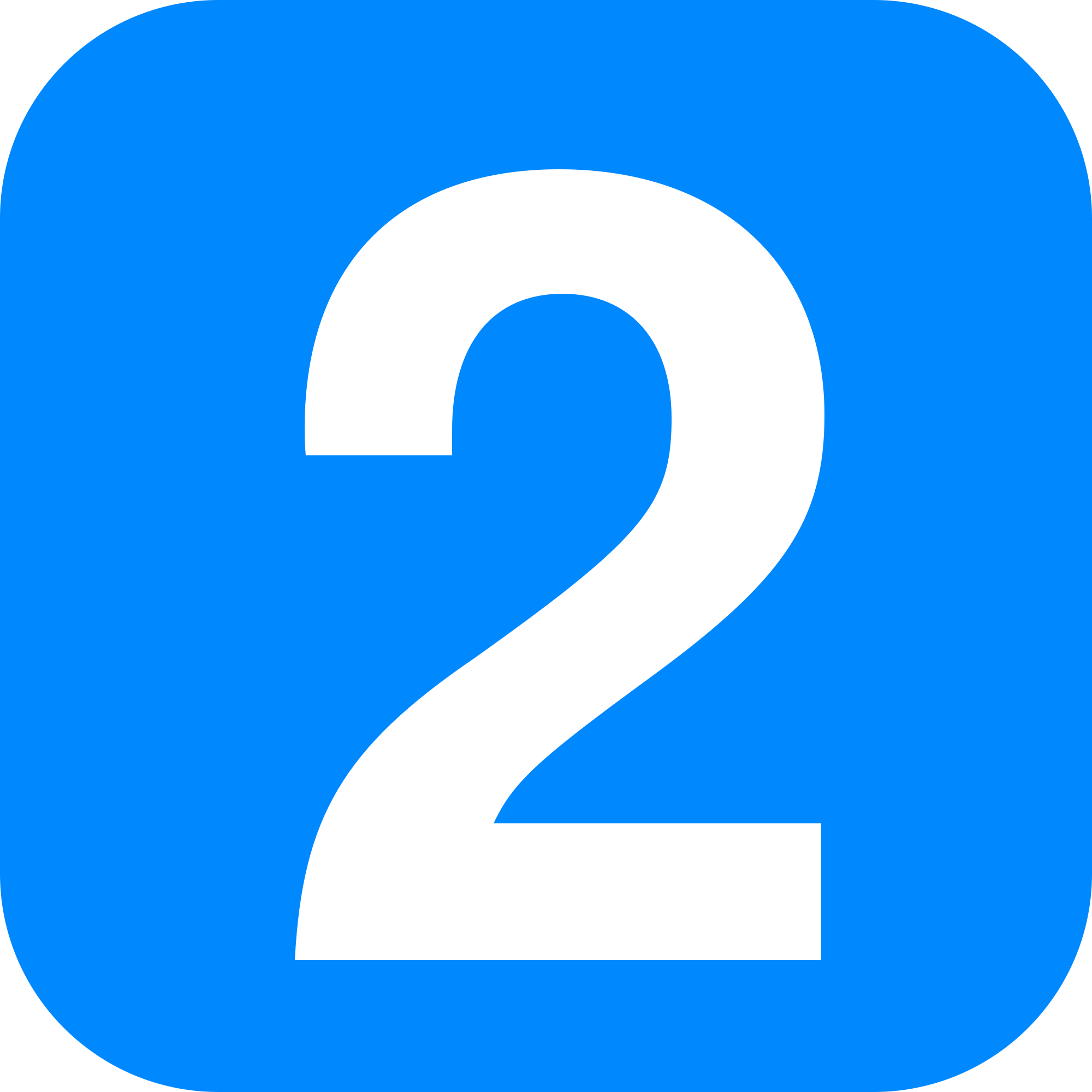 Write the title: Importance of role models
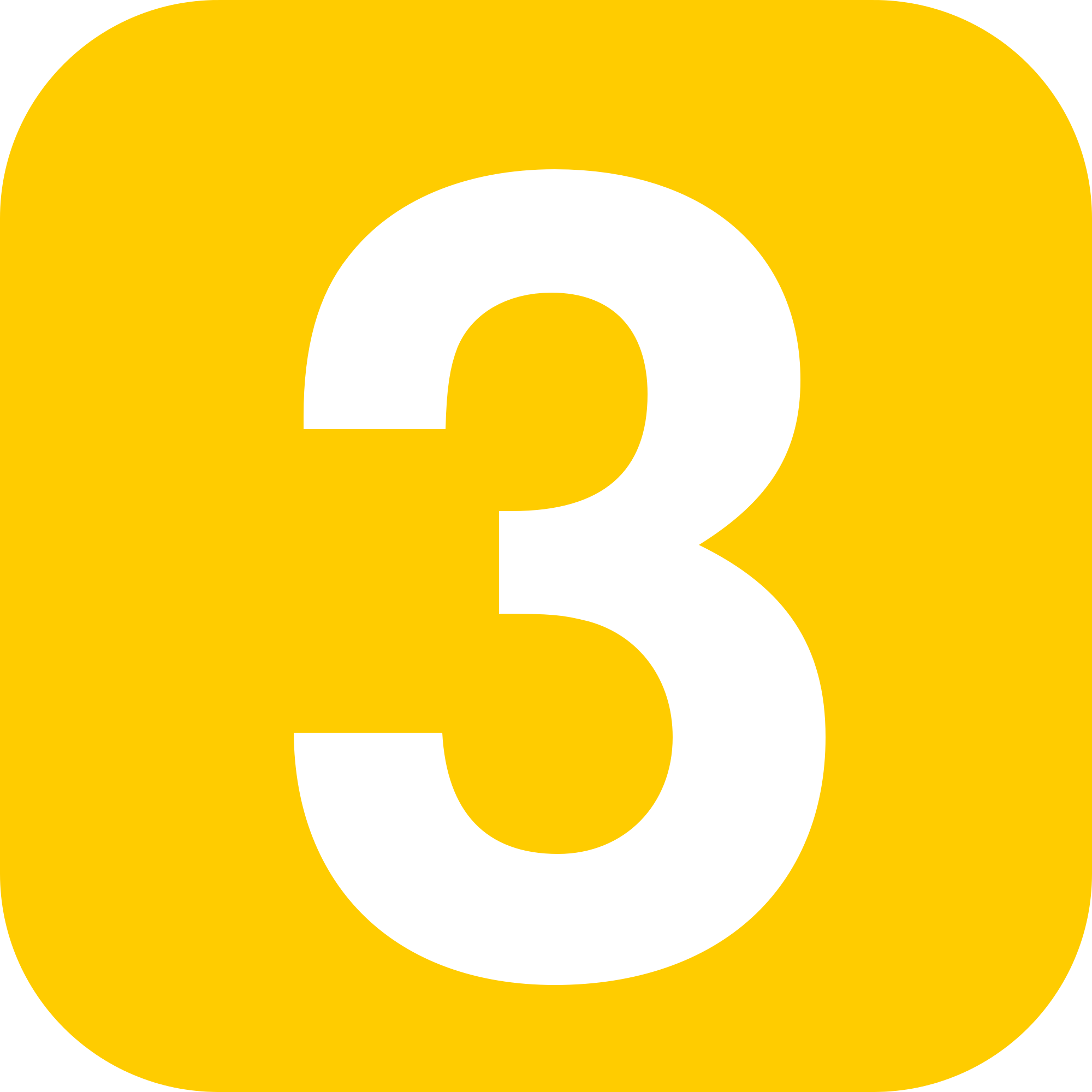 Underline both using your rule in your learning wallet. Take out your oracy helpsheet too.
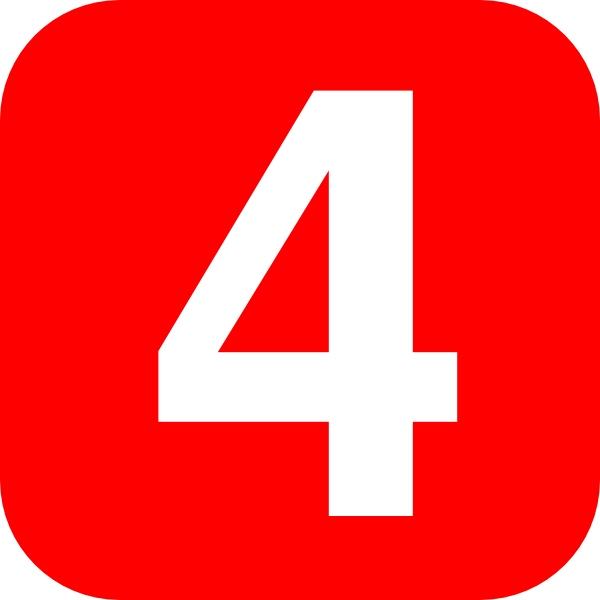 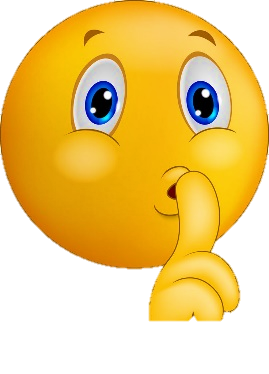 Complete the following tasks

True or False – “if you realise you are to blame for a fallout you should not apologise”

2. What is being described? “a natural emotional response to loss”

3. Give an example of an eating disorder
False
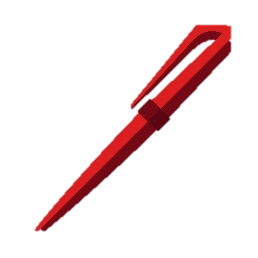 Grief
Anorexia, Bulmia, Orthorexia, Binge-eating disorder
Secure your Wellbeing: Learning Journey
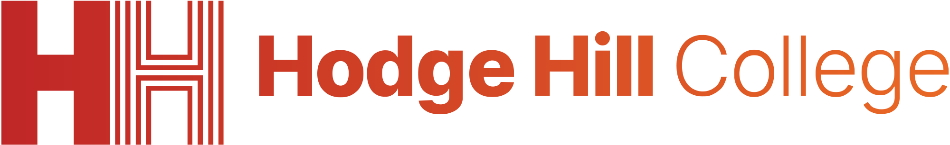 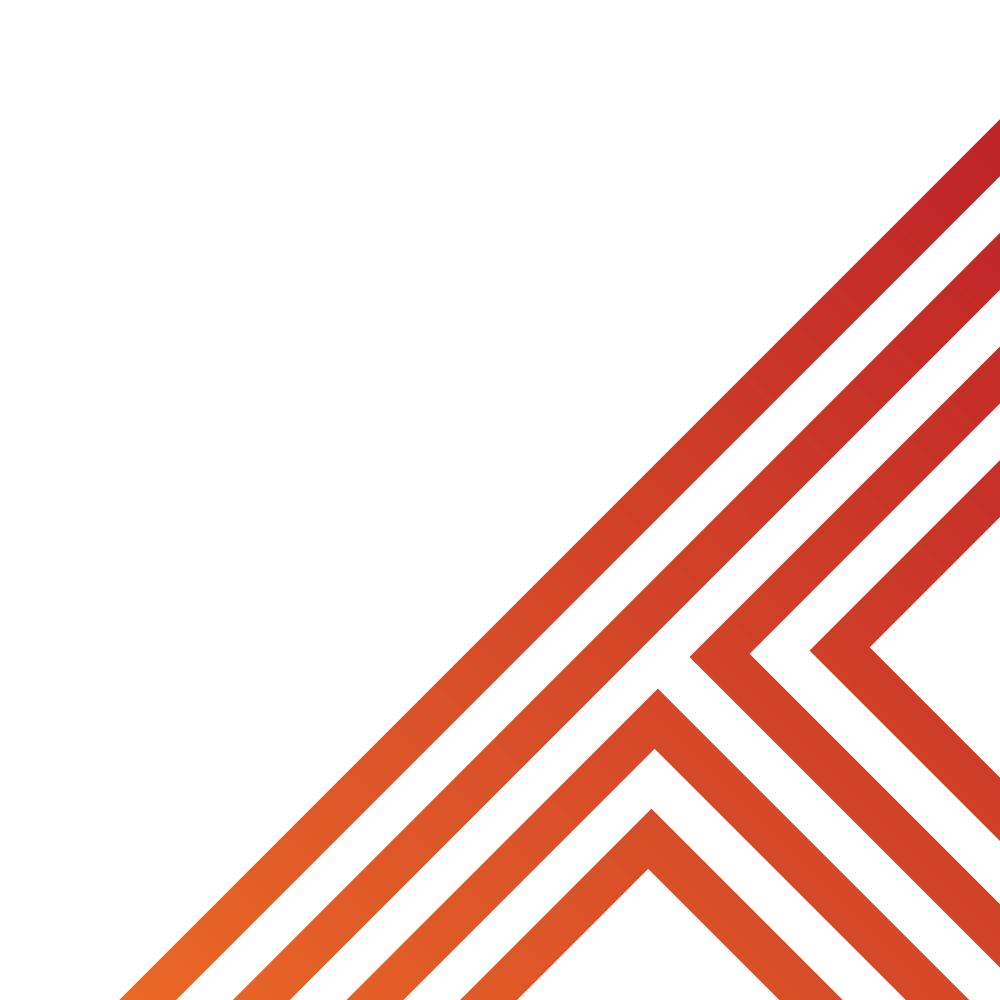 Dangers of gang culture
Importance of role models
What is criminal activity?
What does your online presence look like?
Dangers of knife crime
Why is failure a good thing
Please remember that during the lesson we should not be asking any pupil or teacher personal questions.

Your teacher can ask you questions but this will be to check your knowledge in the lesson.
Today we will look at:

Importance of role models

This includes:
What is a role model?
Examples of role
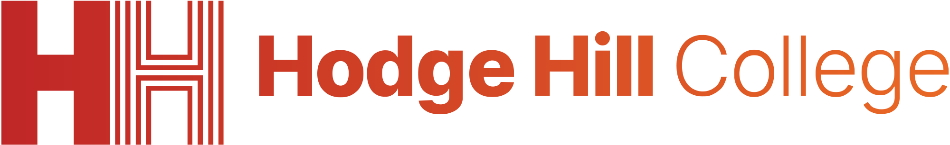 Tutor Time Recap
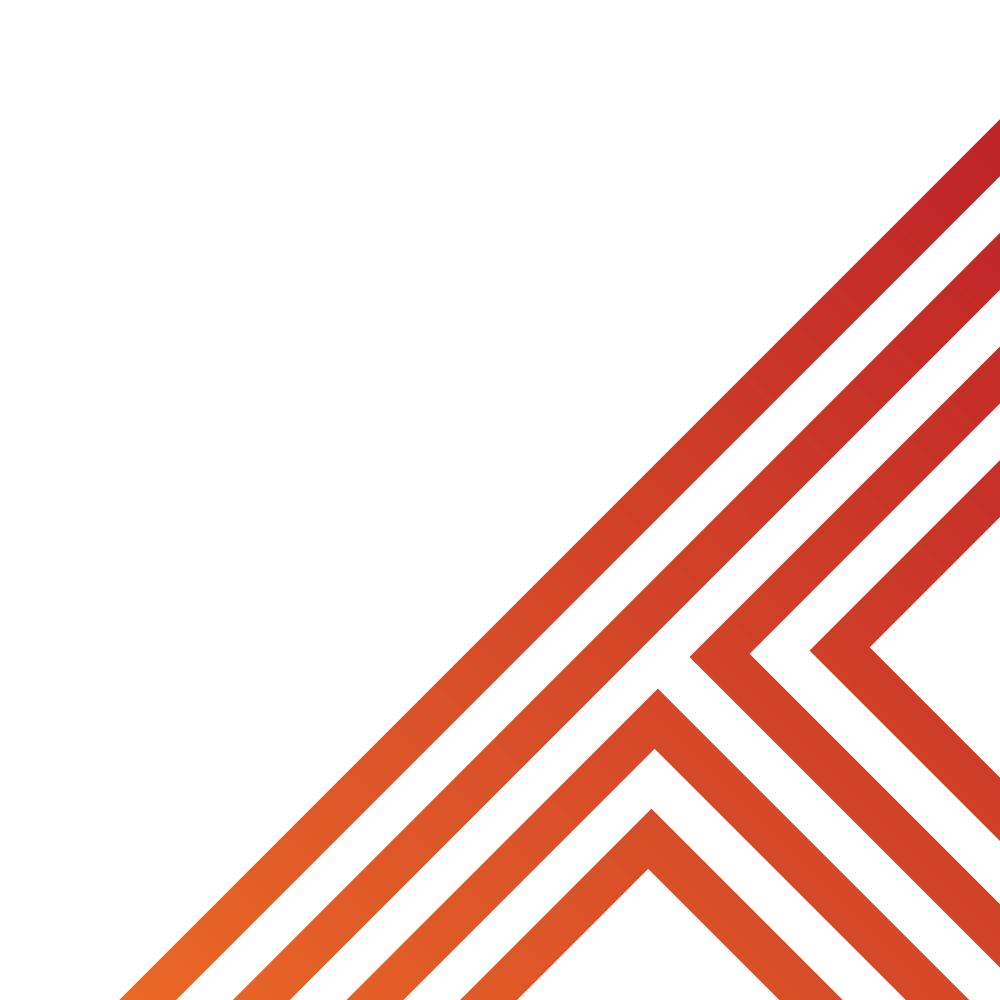 A role model is “a person who inspires others by their actions, words or achievements.”

You then had example of role models from some staff around school
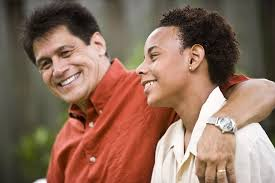 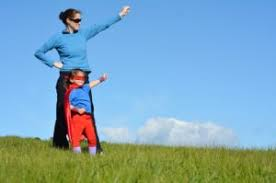 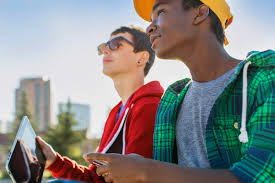 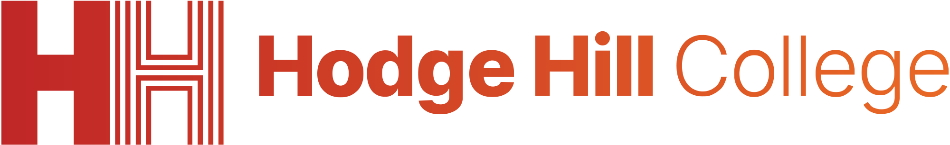 Tutor Time Recap
UN Rights
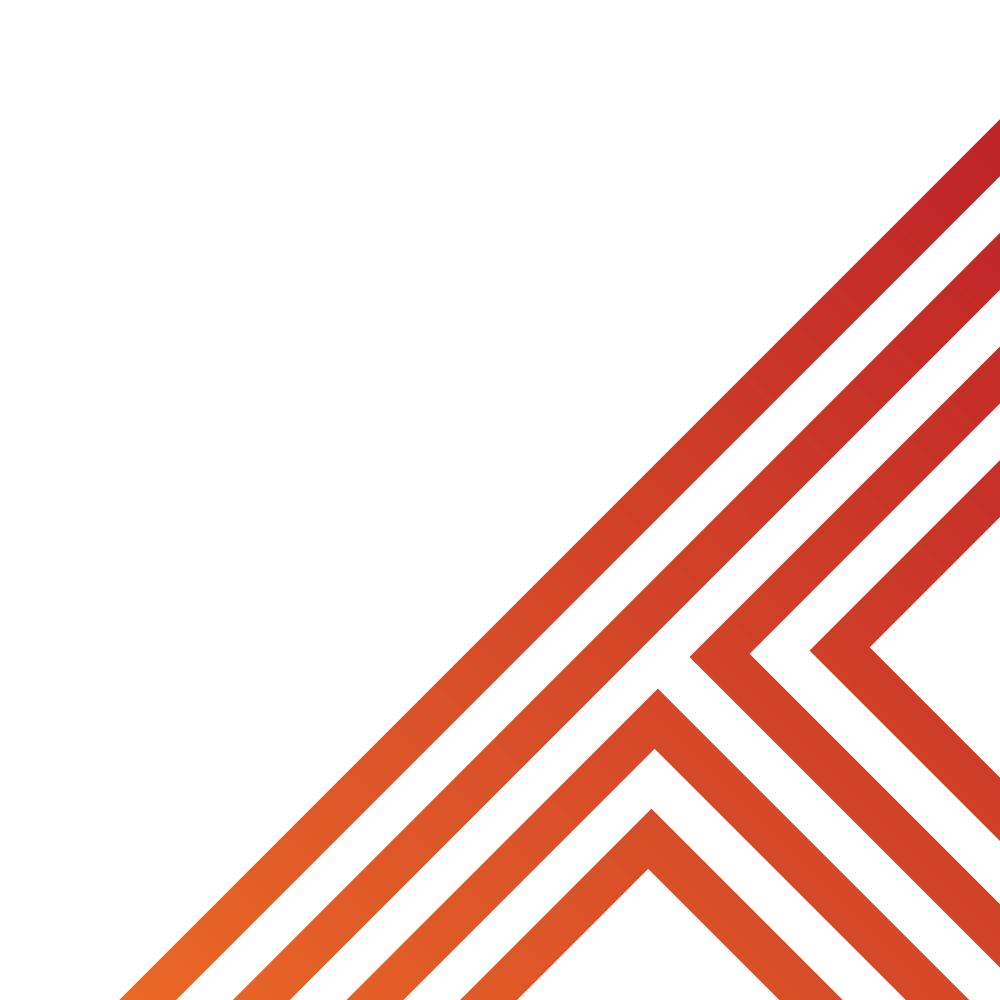 We are learning this because:

It helps to “secure your wellbeing” as role models can help instill good behaviours and habits that can make you the best possible version of yourself
Article 17 states that children have the right to information that is not harmful. Many role models provide a positive and inspiring message to help children become the best possible version of themselves
Many role models celebrate one or more protected characteristics which can inspire others who identify with those characteristics
of a Child
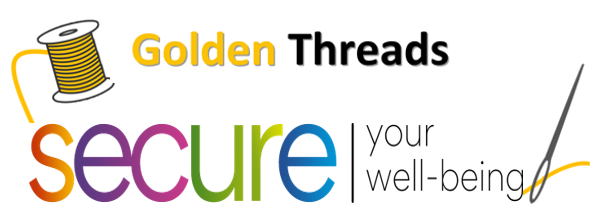 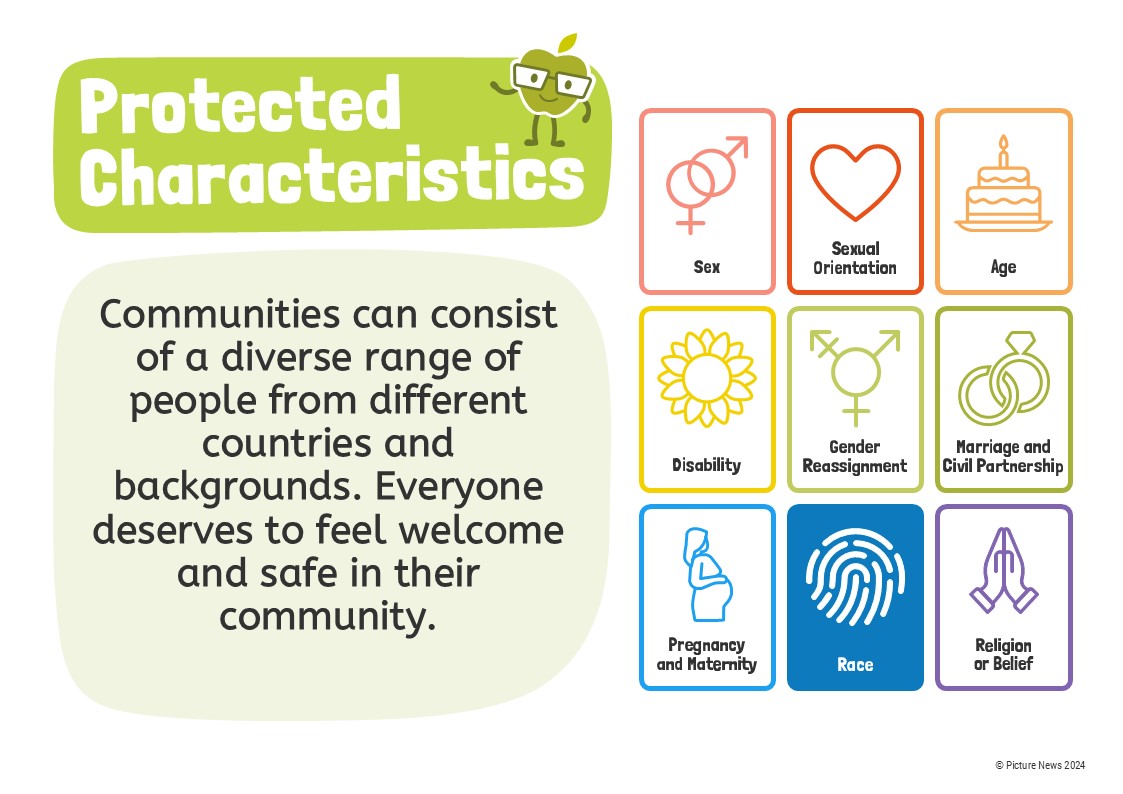 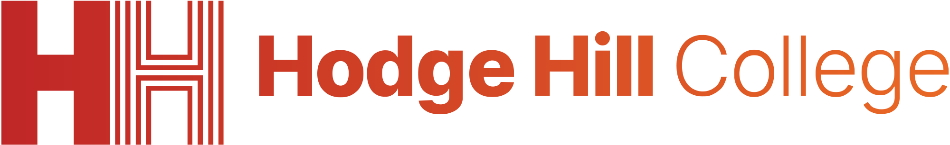 Role Models
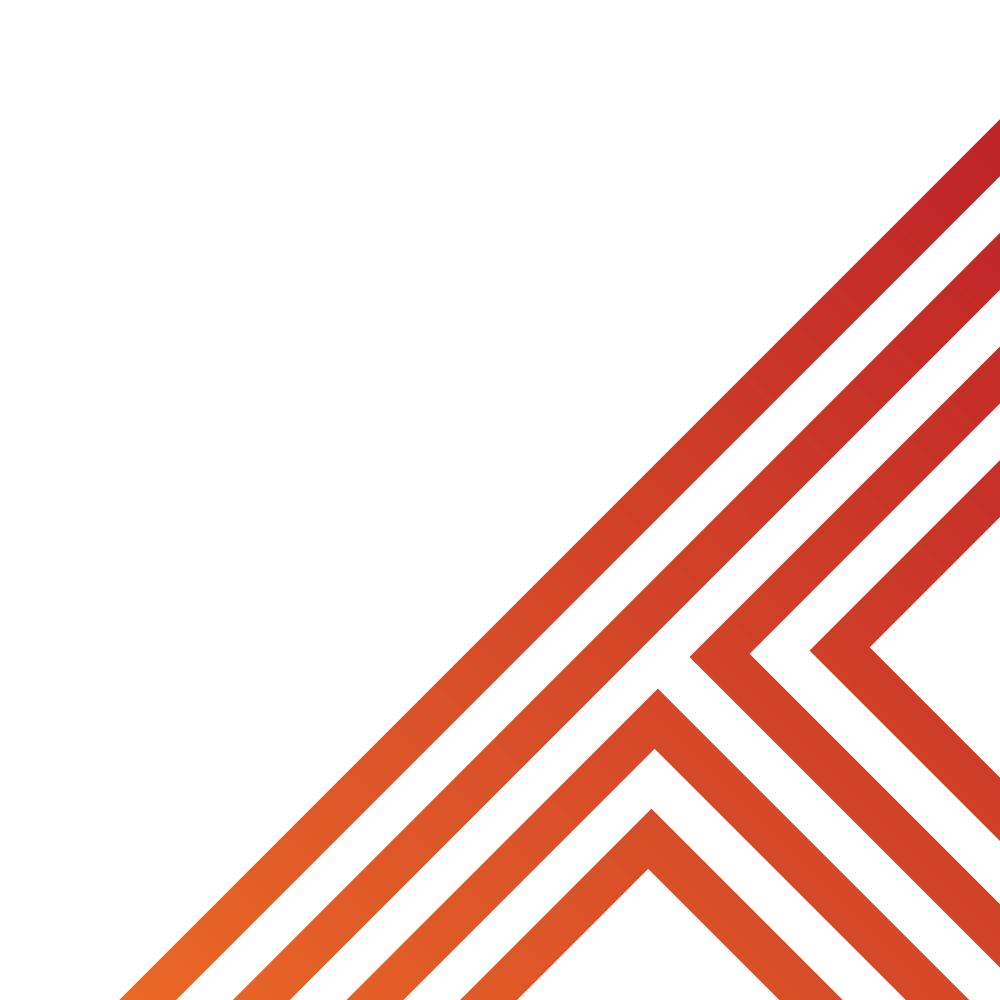 While watching the video in your books write down one key piece of information
[Speaker Notes: https://www.youtube.com/watch?v=alO8Ot2WTj0]
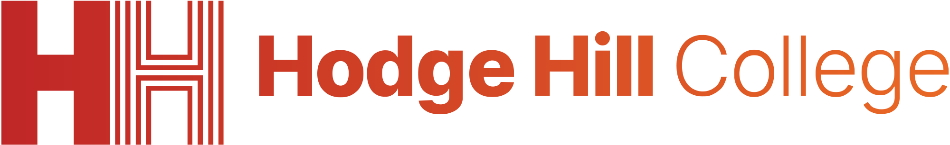 Role Models
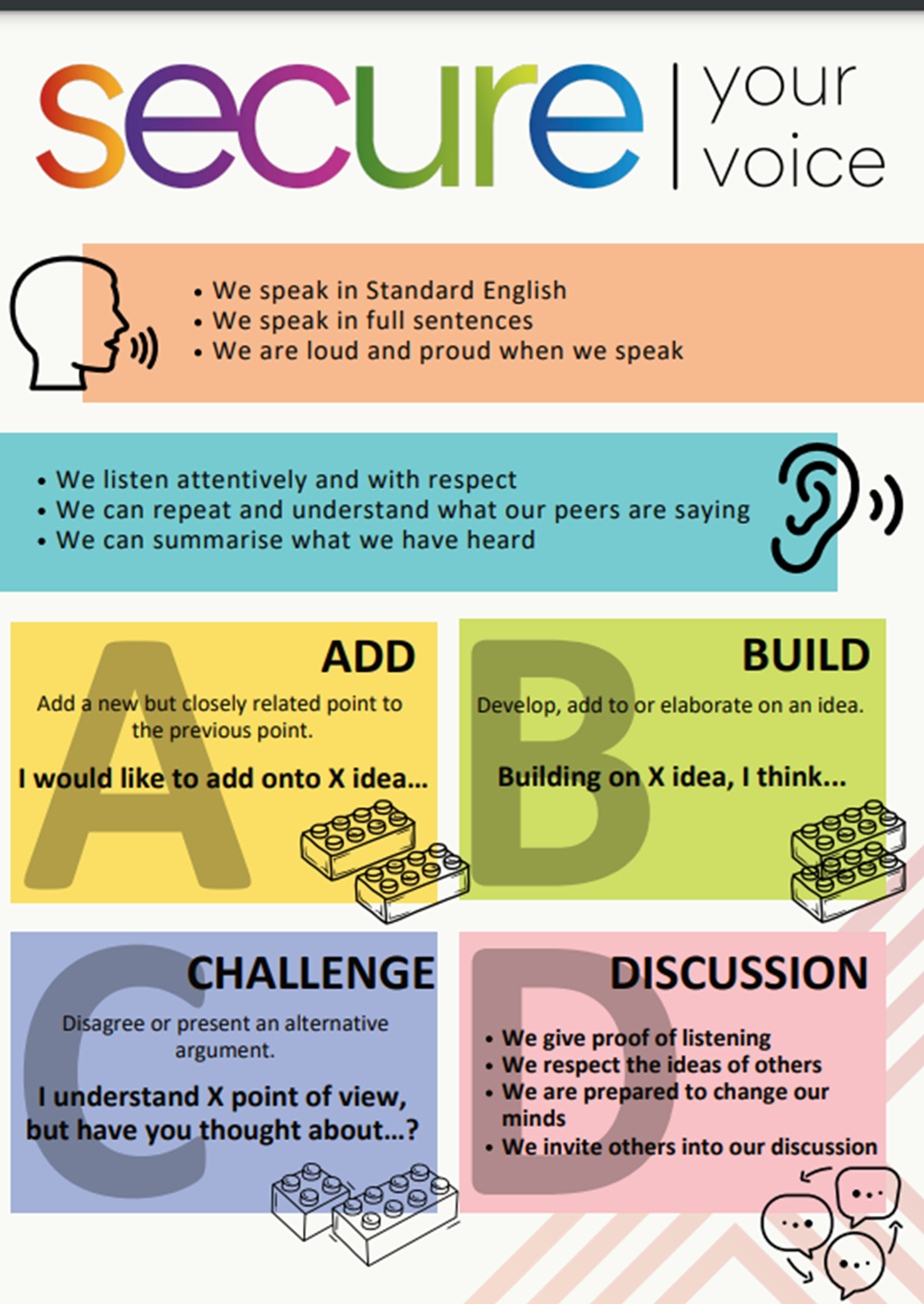 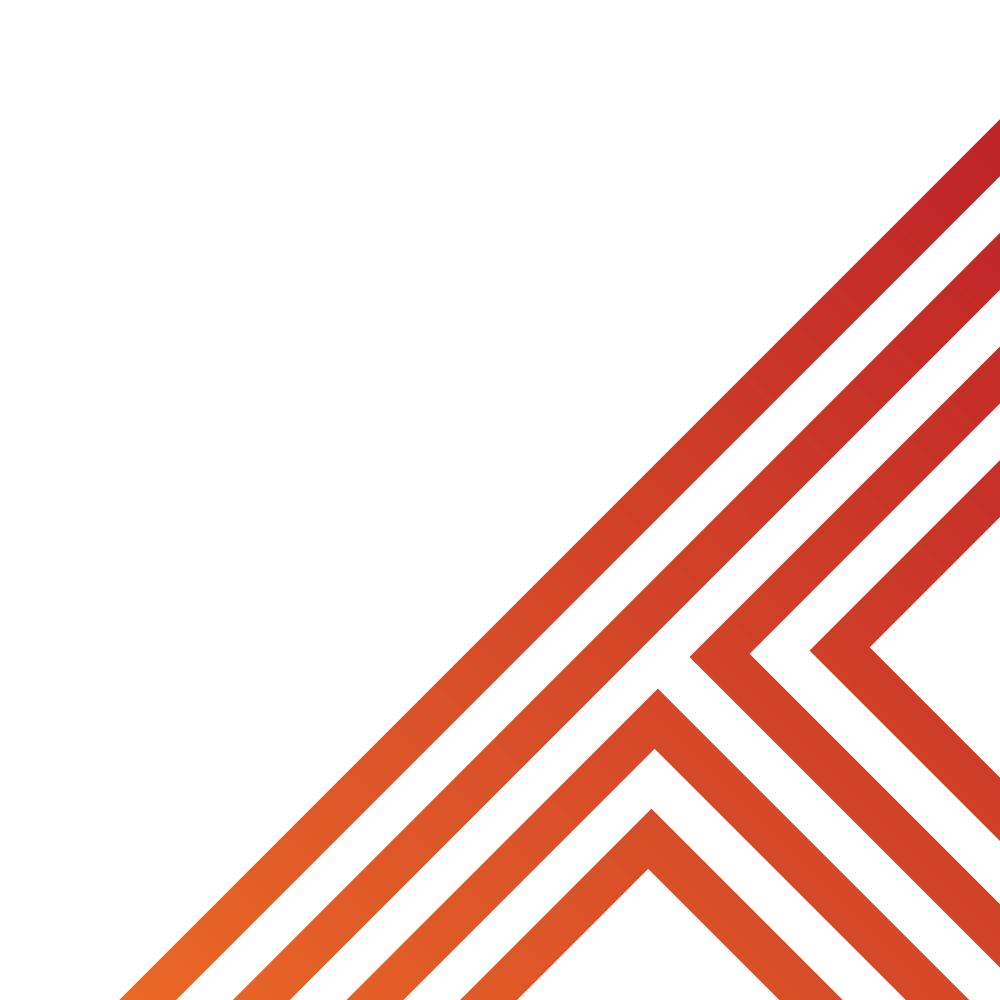 Using your oracy helpsheet, with the person next to you, discuss your response to the question:

“what was your key piece of information from the video?”

Remember to use the sentence starters to add, build or challenge what your partner has said.

Be ready to share your discussion with the class
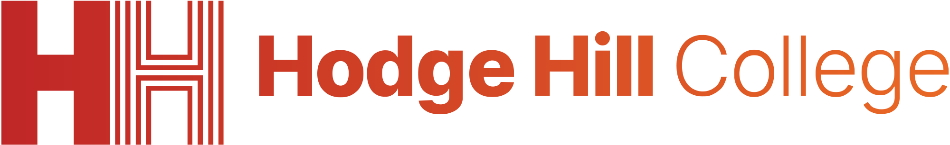 Role Models
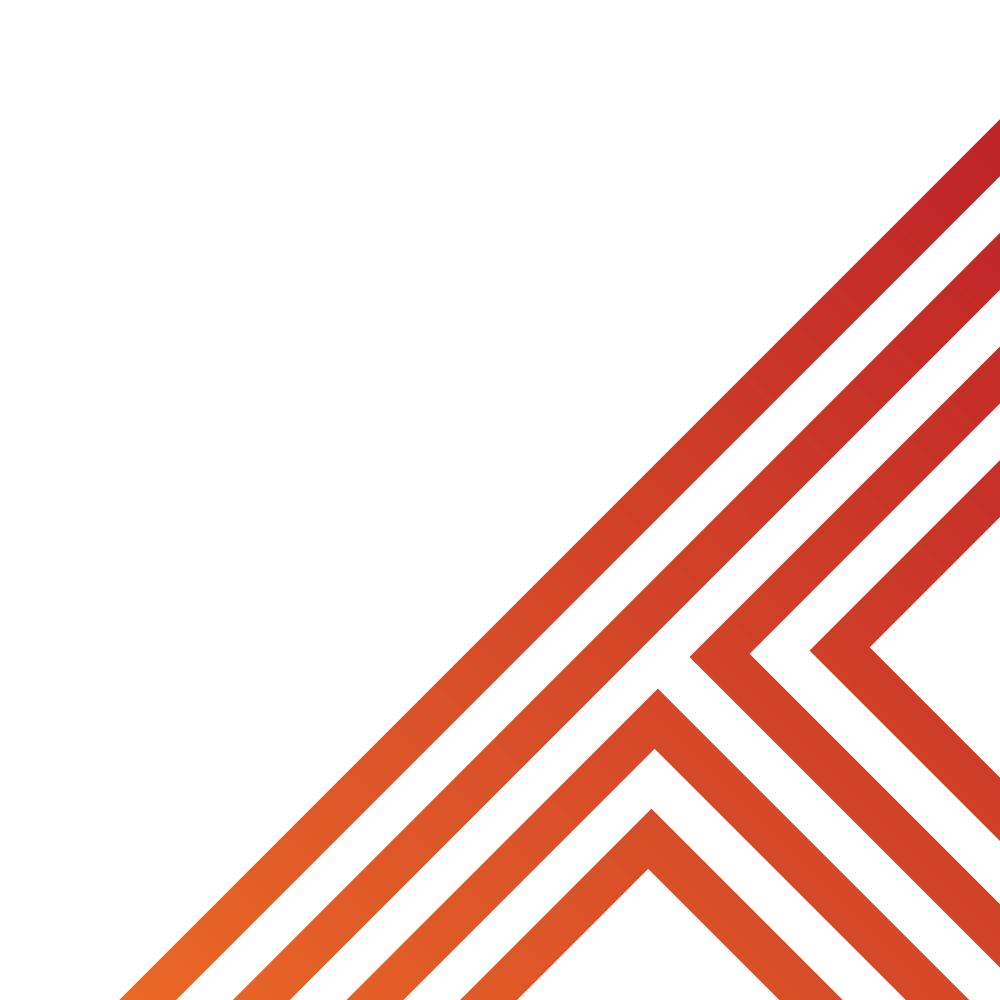 Positive role models boost people’s motivation by modelling a guide to achieving success. Qualities these role models are likely to have are:

An ability to inspire others
A clear set of values
A commitment to community
An acceptance of others
An ability to overcome obstacles
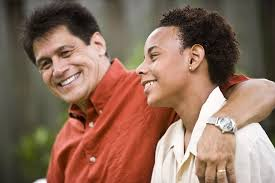 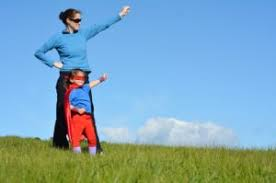 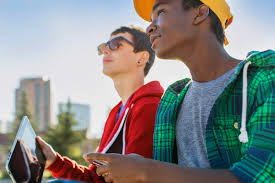 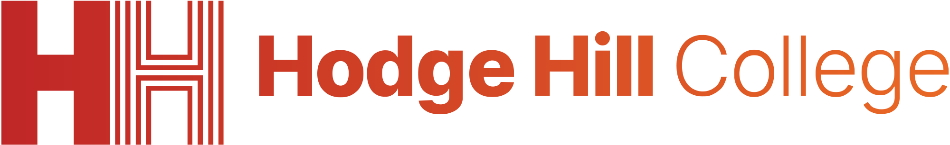 Types of Role Models
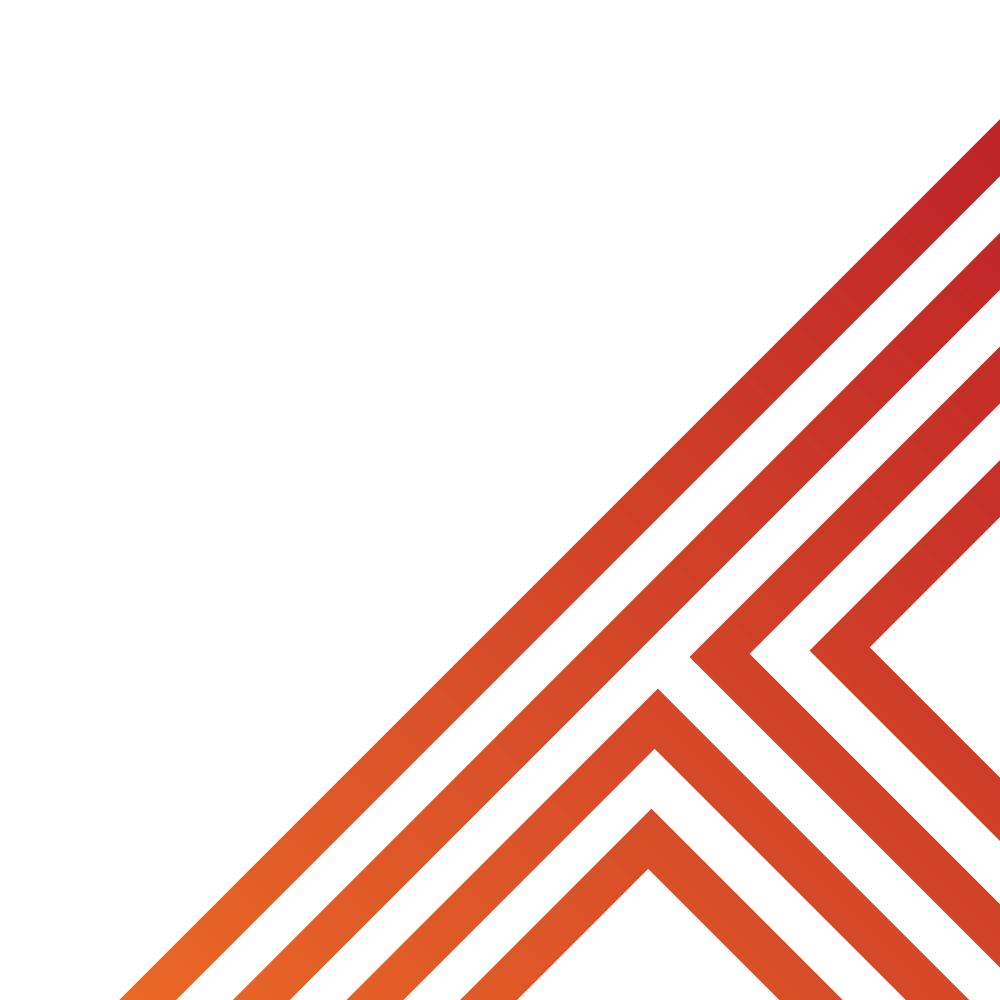 There are different types of roles models. Examples are:

1. Personal Role Models – These role models are more likely to be family members, friends or teachers. They will have had a personal relationship with the role model
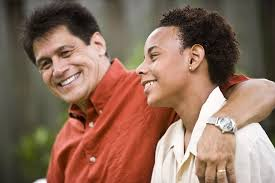 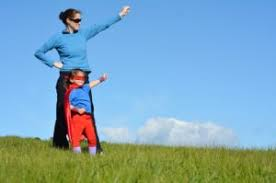 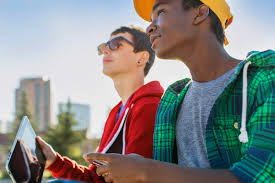 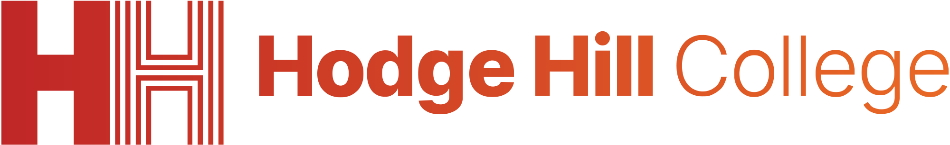 Types of Role Models
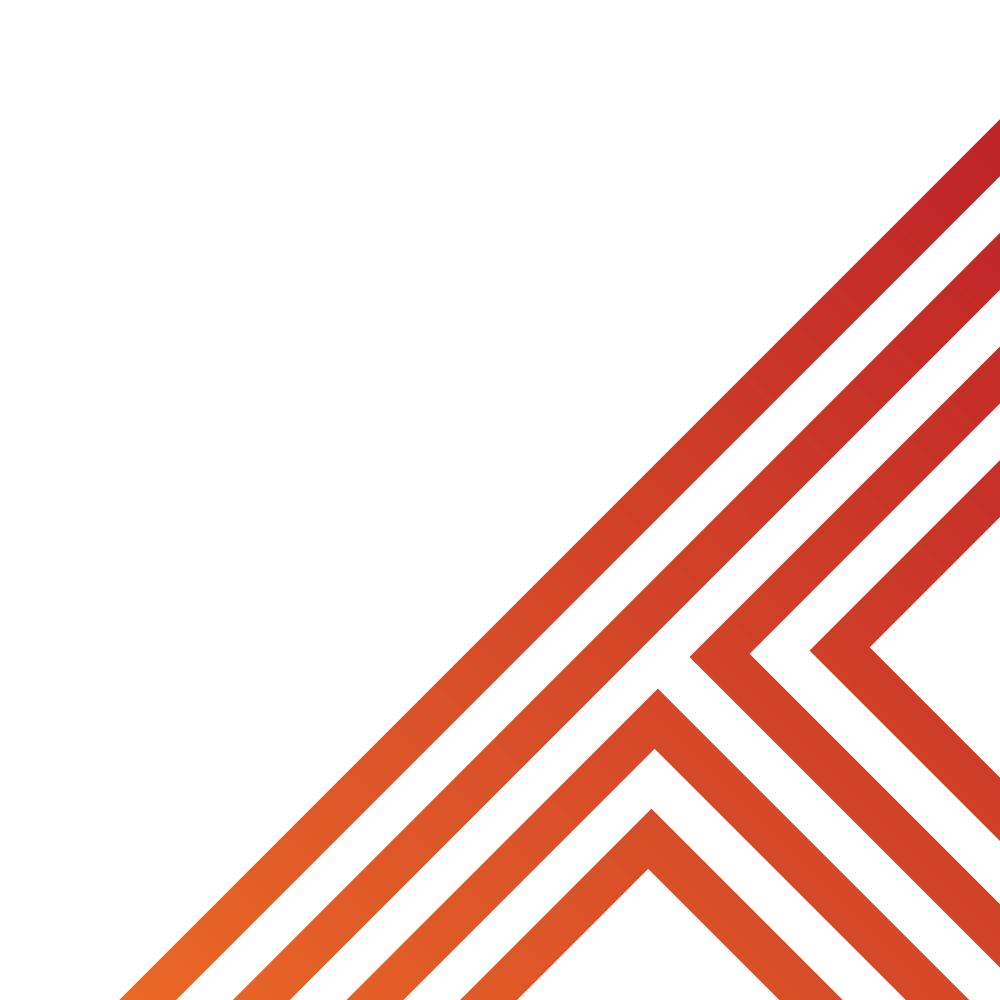 There are different types of roles models. Examples are:

2. Public Role Models  - These are more likely to be celebrities, sportspeople or activists. A person will not personally know this role model but will most likely follow them via social media
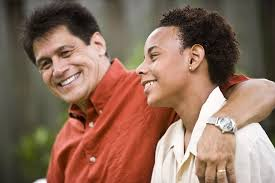 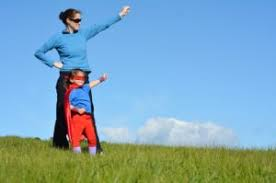 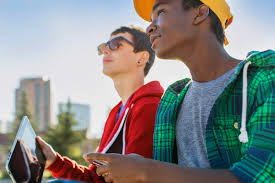 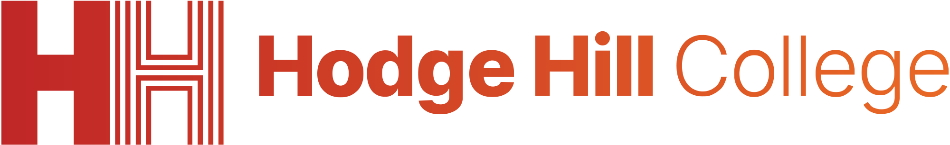 Types of Role Models
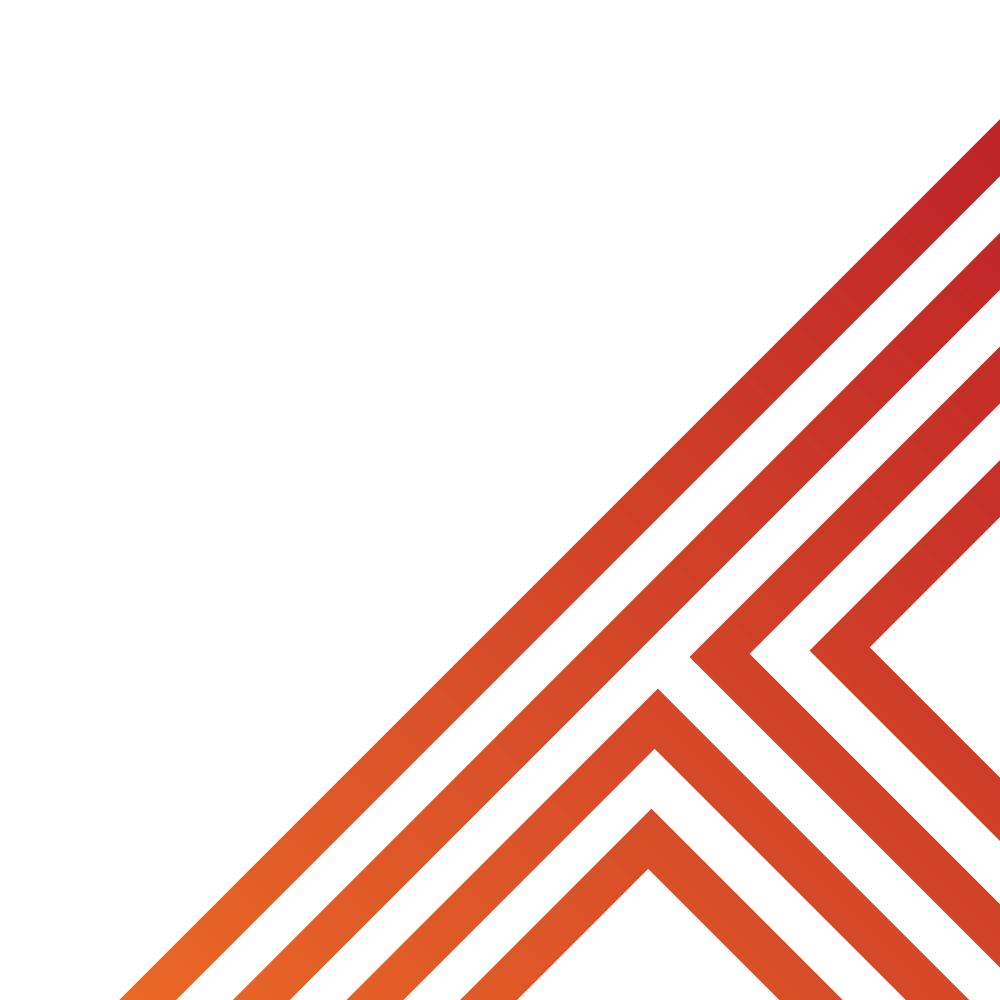 There are different types of roles models. Examples are:

3. Community Role Models -  An example of this type of role model are local leaders (just as faith leaders), charity workers or volunteers. A person may have them as a role model because of the positive impact they have had on their lives or how they improve other people’s lives.
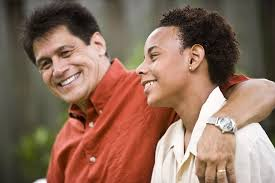 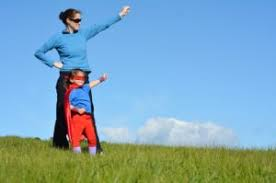 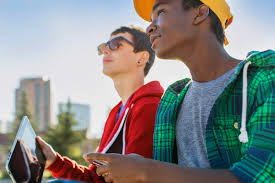 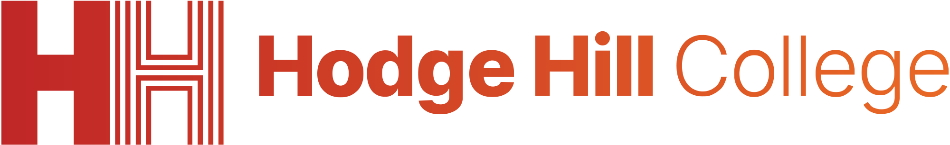 Role Model Qualities
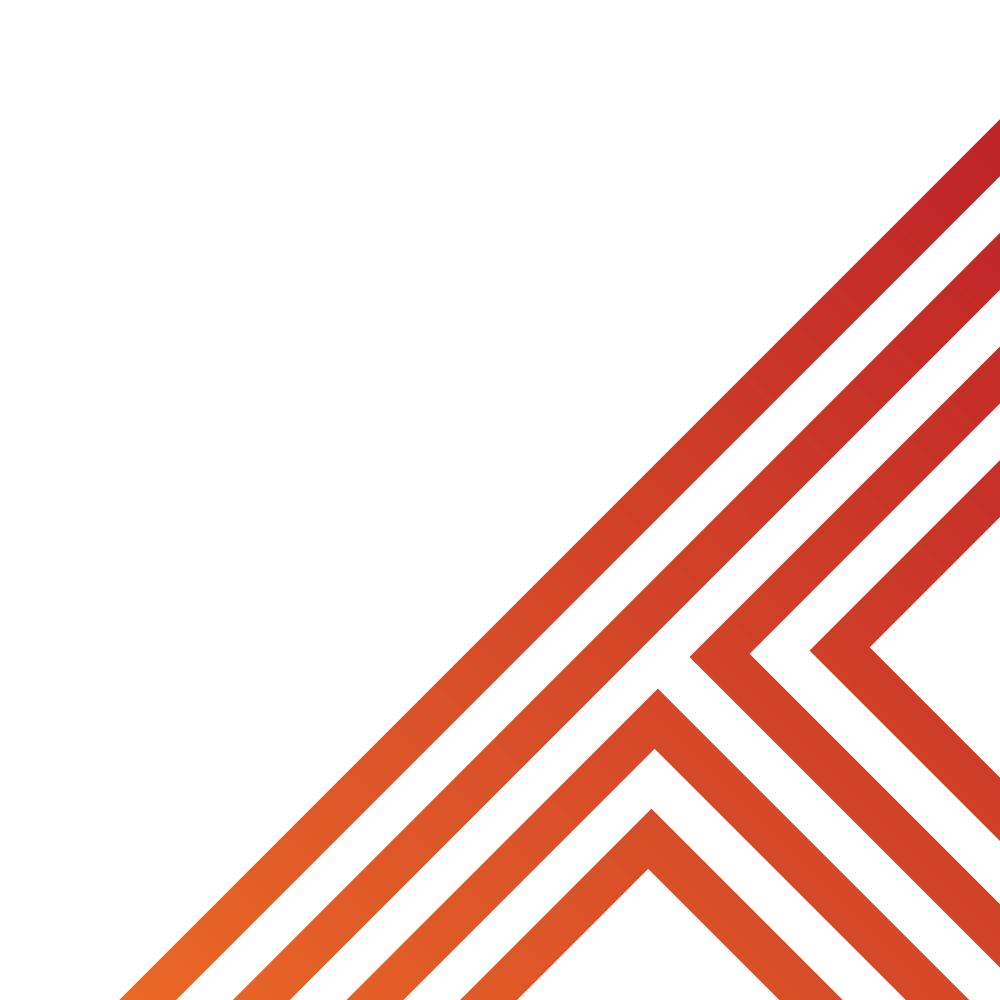 Regardless of the type of role model, they will have the following qualities:

Integrity – They practice what they preach
Hardworking – show commitment to their goals and work hard to achieve them
Compassionate – they care for others and their community
Resilient – They don’t give up when faced with a challenge
Passionate – They love and care deeply about what they do and inspire others with the same passion
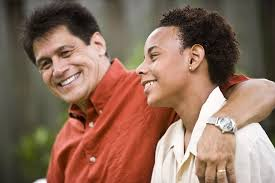 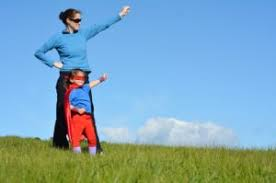 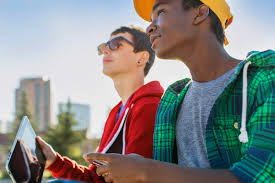 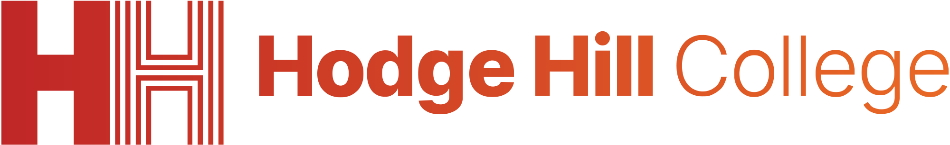 Role Model Qualities
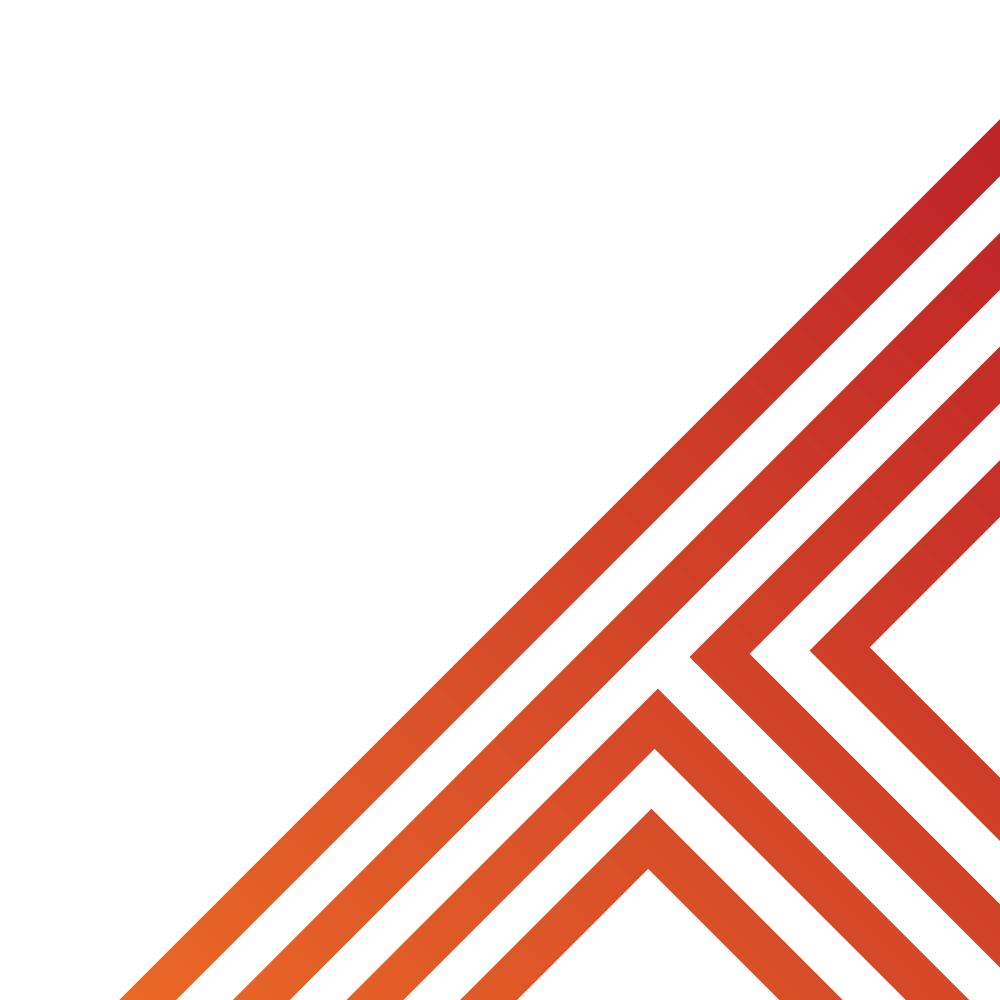 You have 1 minute to write down an answer to the following question:

“What do you think is the most important quality of a role model?”

Sentence starter to help –
“I think the most important quality is…
I think this because…”
Role model qualities

Integrity – They practice what they preach
Hardworking – show commitment to their goals and work hard to achieve them
Compassionate – they care for others and their community
Resilient – They don’t give up when faced with a challenge
Passionate – They love and care deeply about what they do and inspire others with the same passion
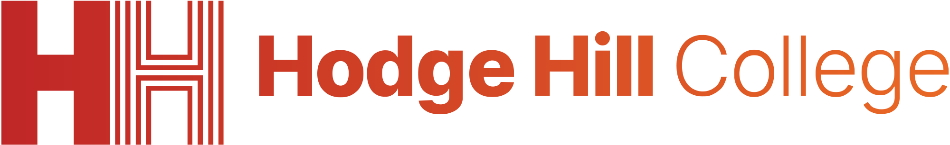 Role Model Qualities
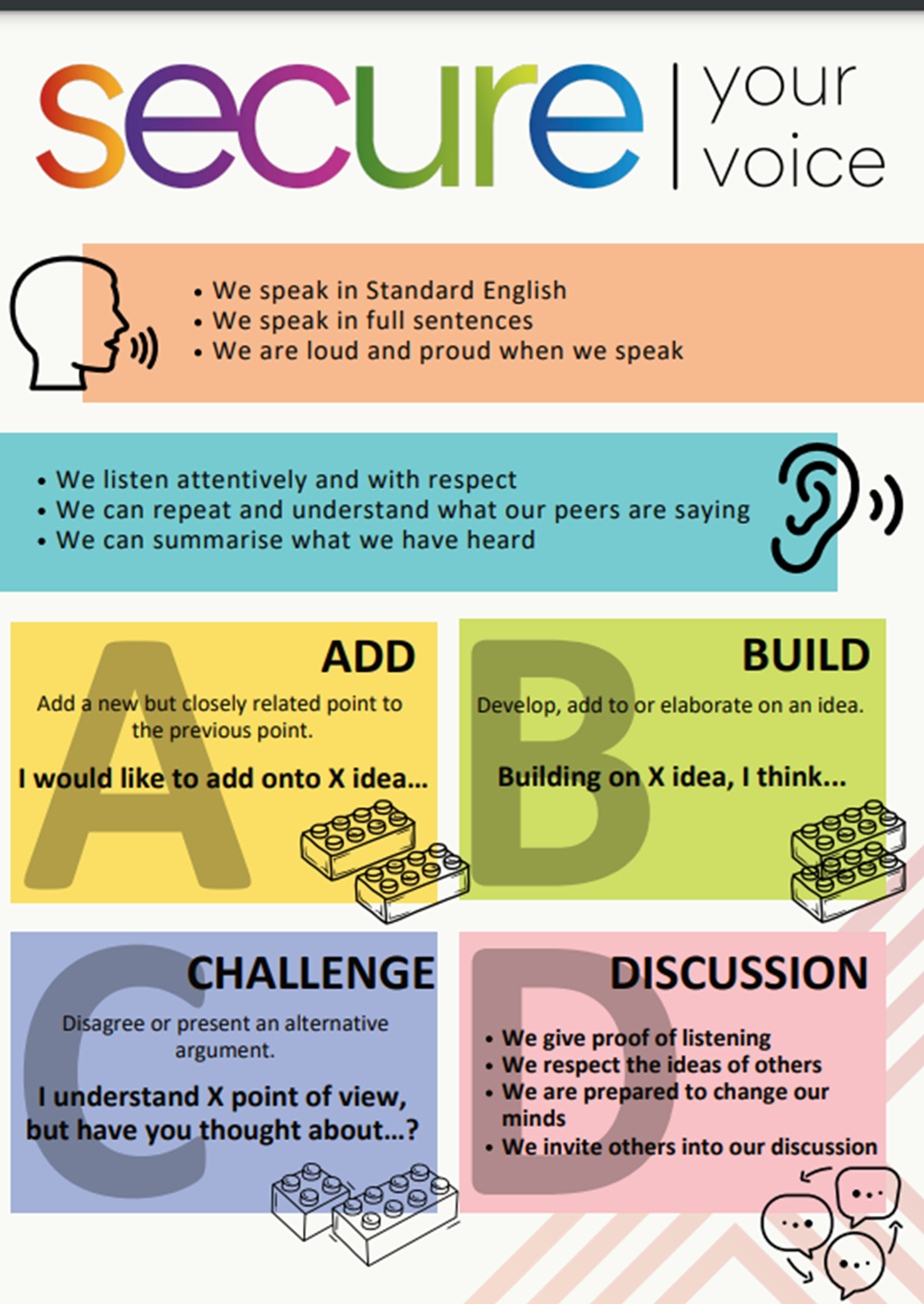 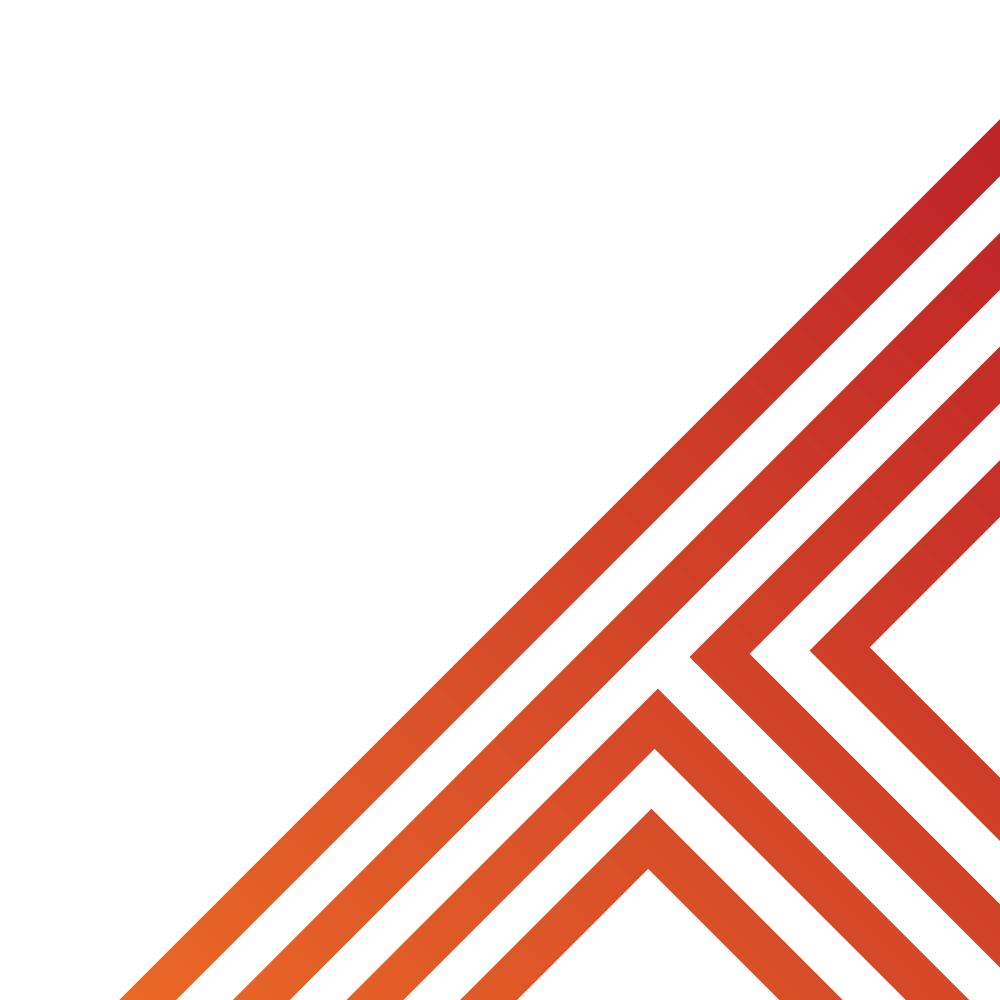 Using your oracy helpsheet, with the person next to you, discuss your response to the question:

“What do you think is the most important quality of a role model?”

Remember to use the sentence starters to add, build or challenge what your partner has said.

Be ready to share your discussion with the class
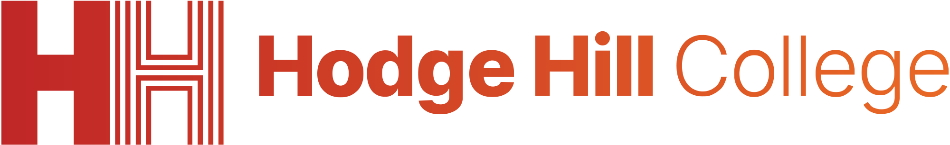 Hinge Questions – whiteboard activity
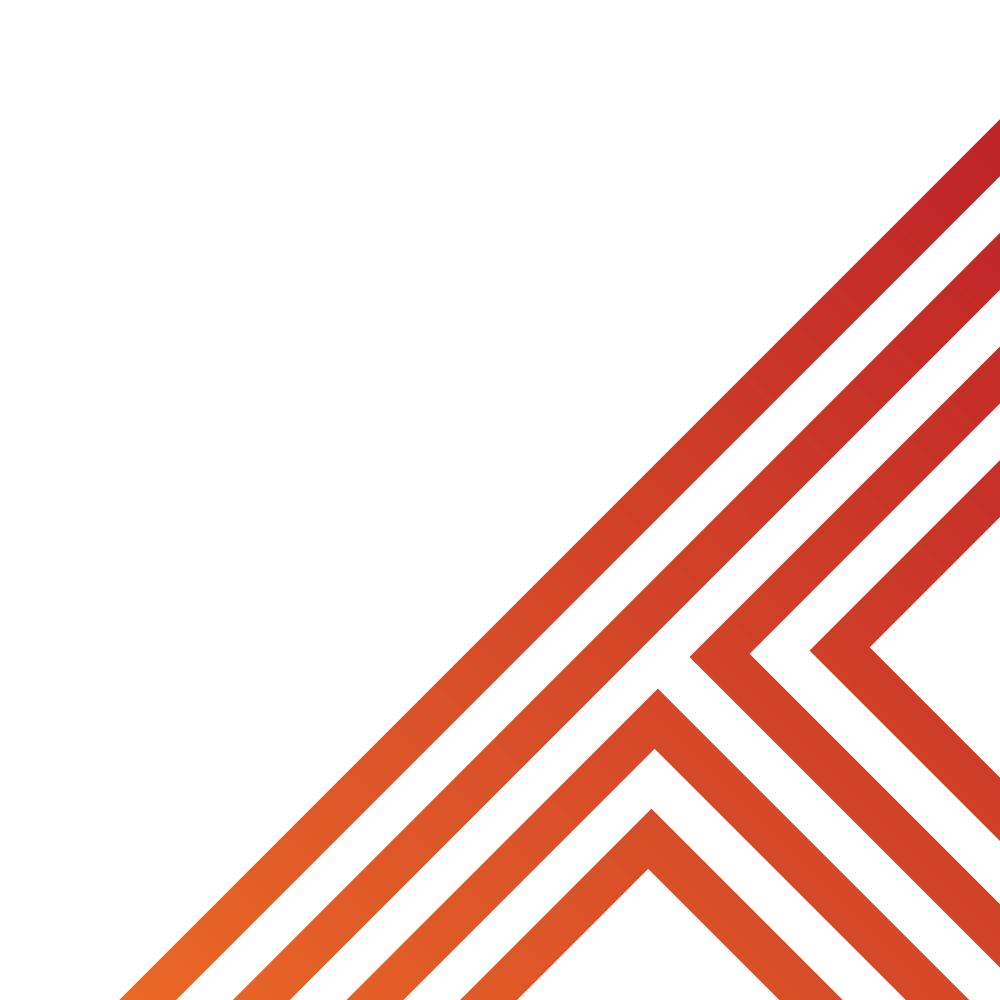 3
Rules!

I will ask the question and give you some thinking time. (no more than 10 seconds)

Write the answer and turn your whiteboard over so nobody can see it.

When I am ready I will put on the 3 to 1 counter.

When ‘Show me’ appears on the board you must hold up your whiteboard (even if you don’t know the answer and there is nothing on your board)
2
1
Show me! 
(even if your whiteboard is blank)
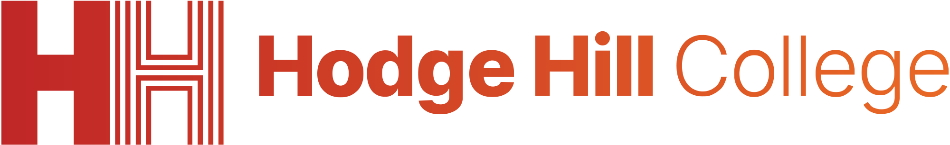 Hinge Questions – whiteboard activity
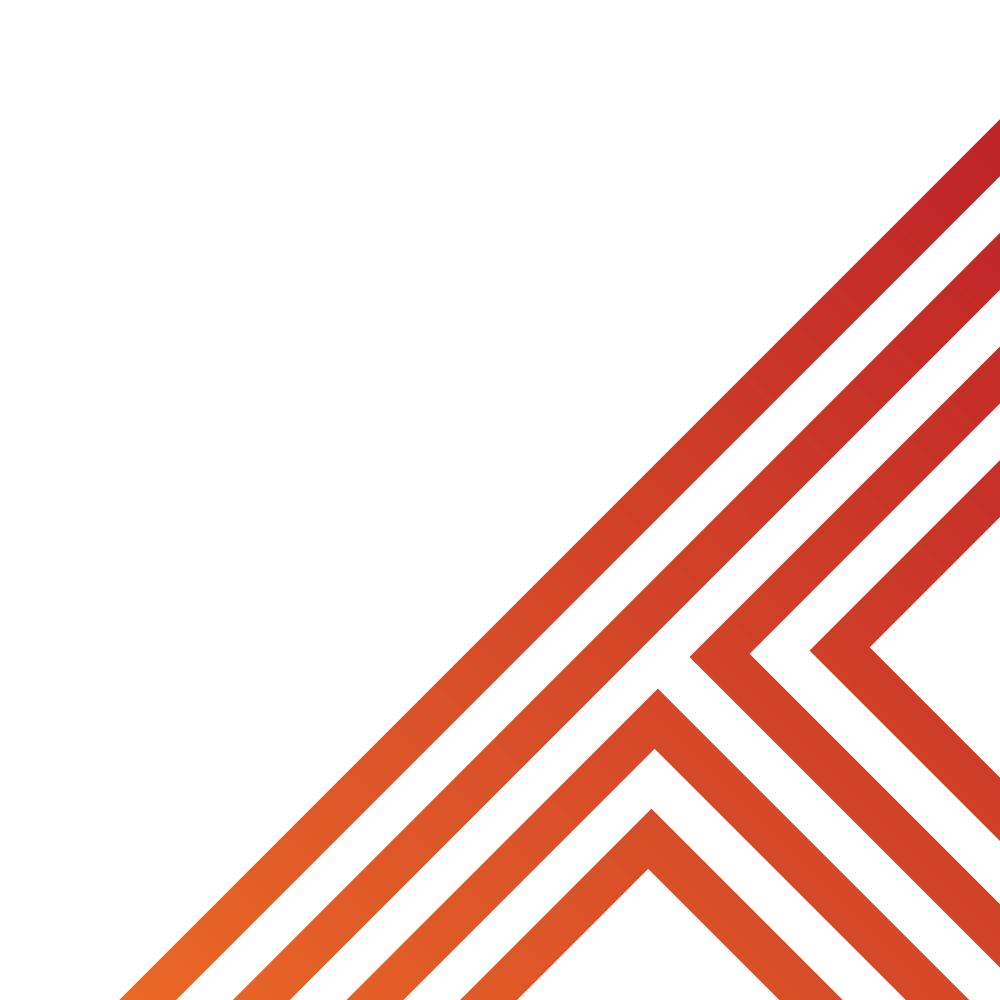 What is being described?

“a person who inspires others by their actions, words or achievements.”

Role Models
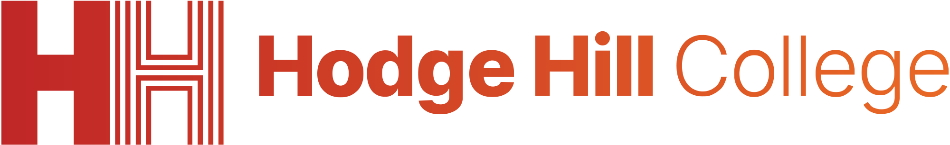 Hinge Questions – whiteboard activity
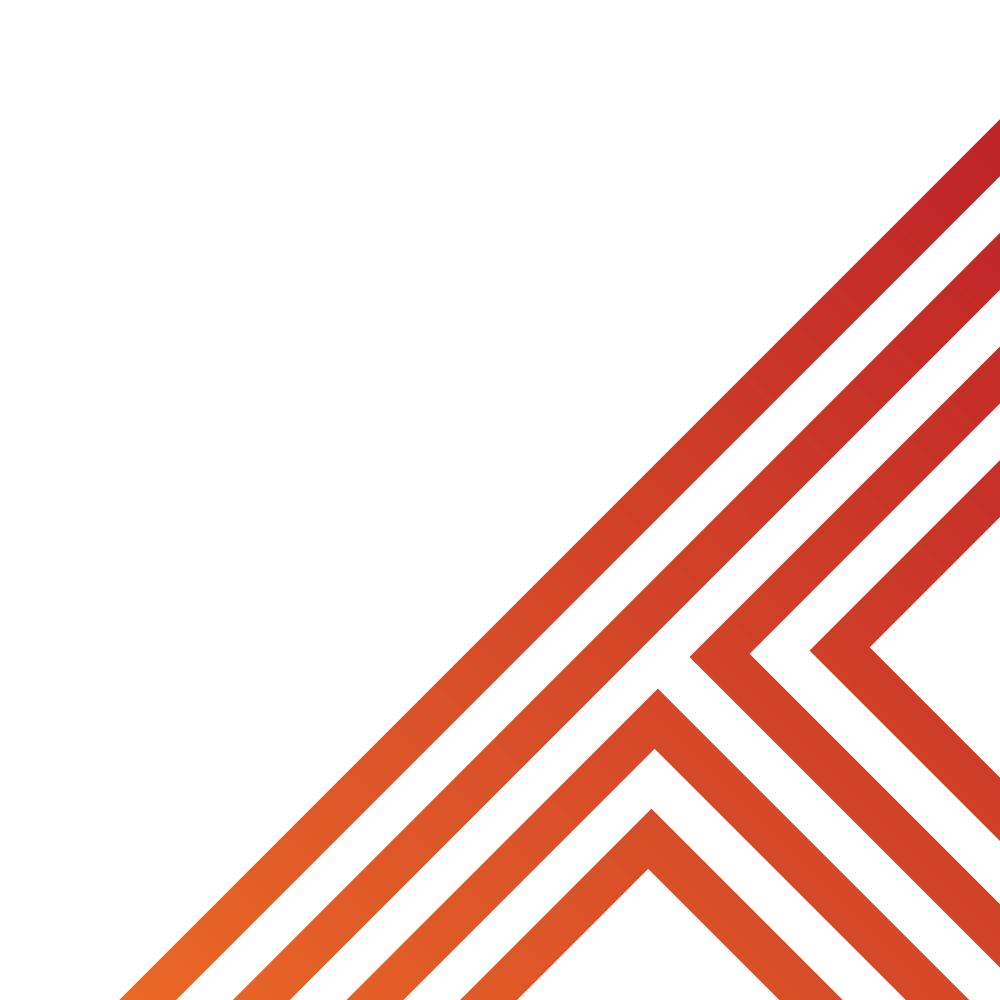 What Golden Thread does today’s lesson relate to?

A – Secure your Voice

B – Secure your Relationships

C – Secure your Wellbeing

D – Secure your Future
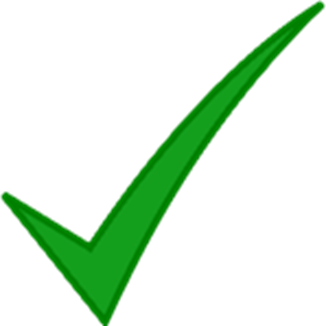 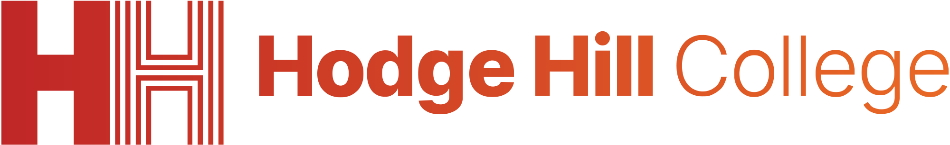 Hinge Questions – whiteboard activity
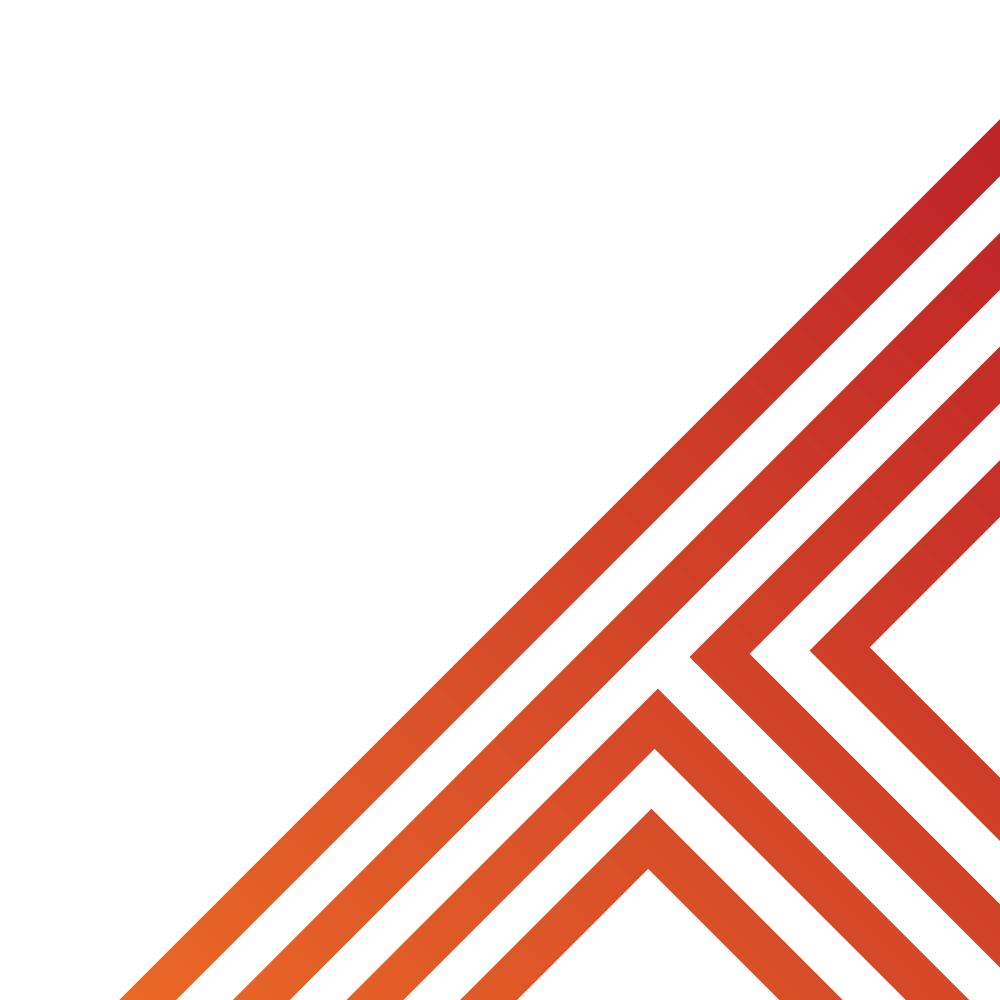 What type of role model is being described?

“a family member, friend or teacher”

A – Personal

B – Public

C - Community
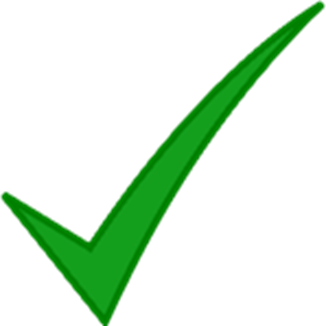 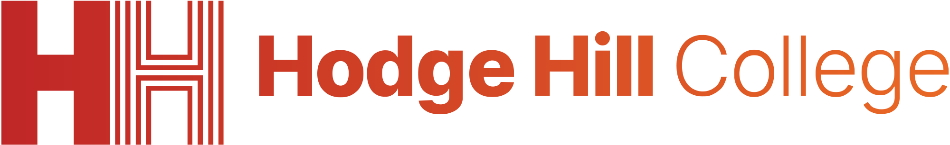 Hinge Questions – whiteboard activity
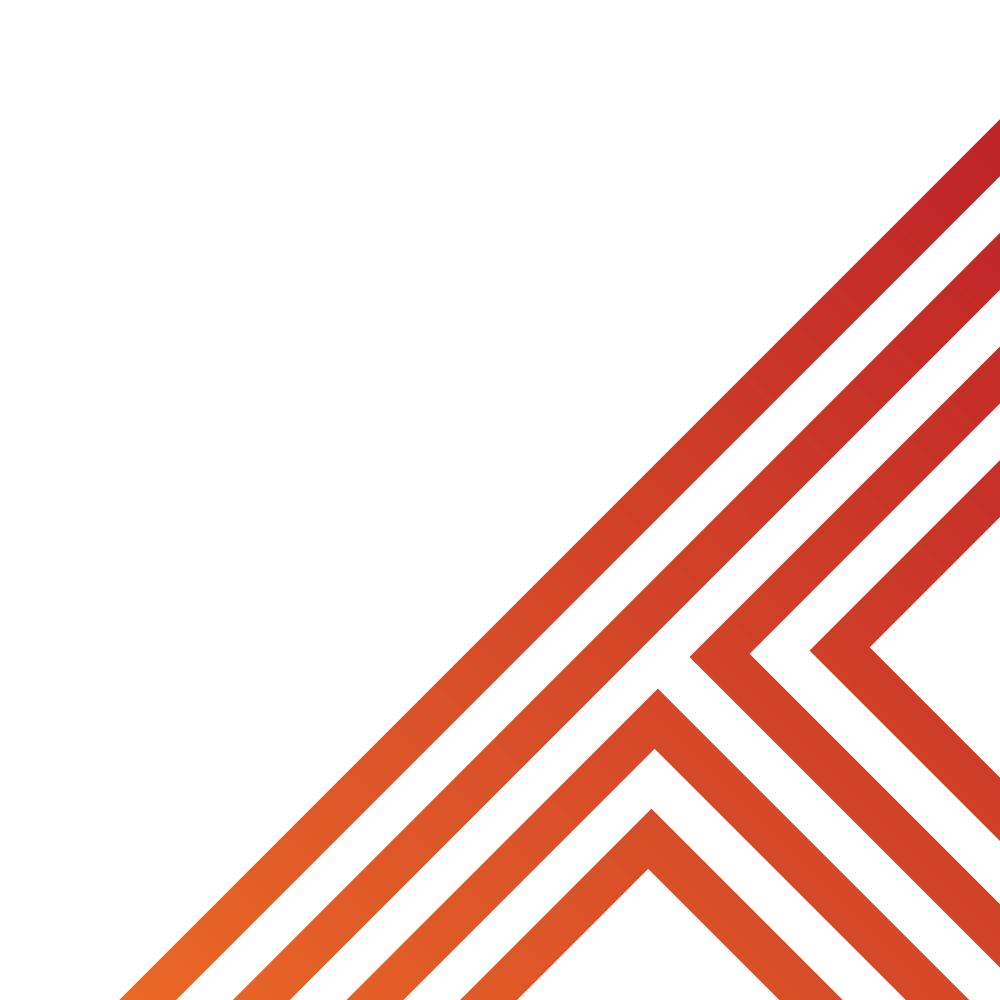 What type of role model is being described?

“a celebrity, sportsperson or activist”

A – Community

B – Personal

C - Public
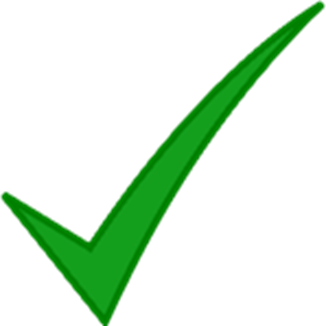 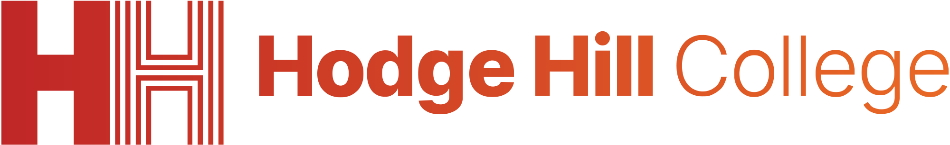 Hinge Questions – whiteboard activity
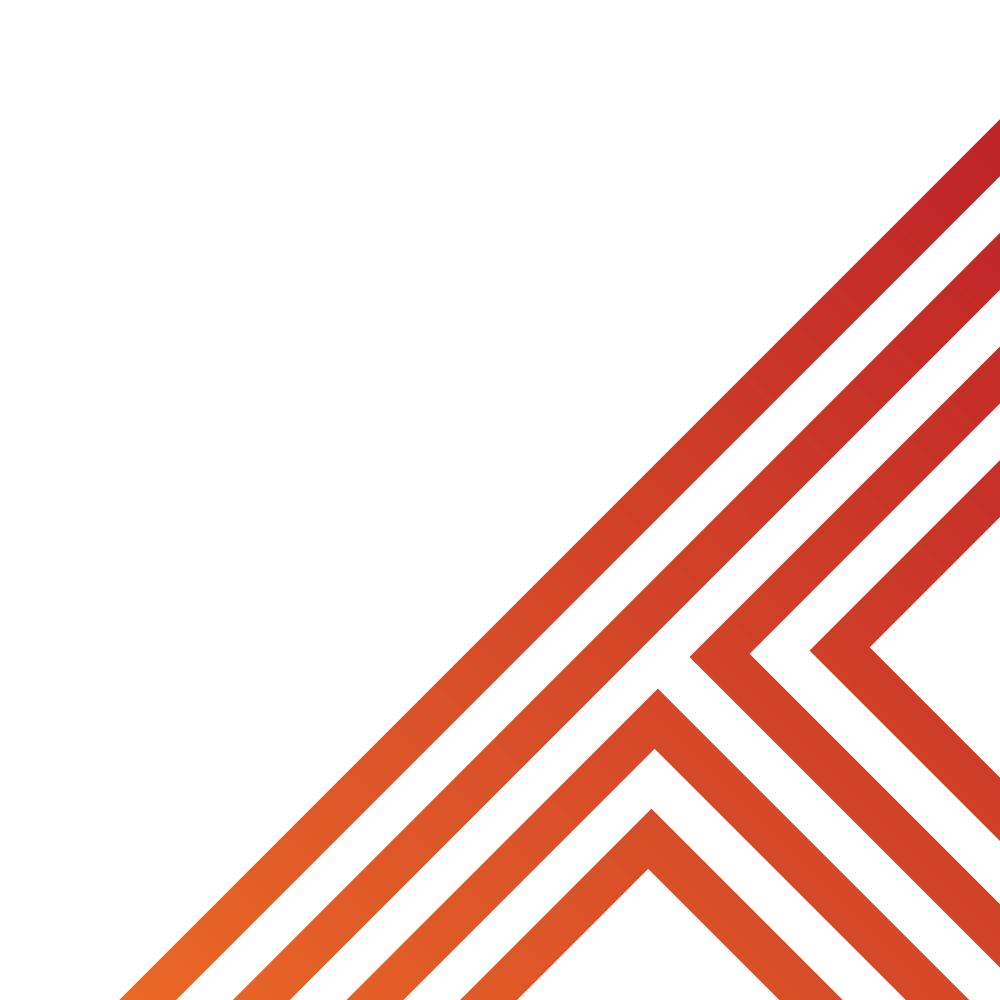 What quality of a role model is being described?

“care for others and their communities”

A – Integrity

B – Hardworking

C – Compassionate

D - resilient
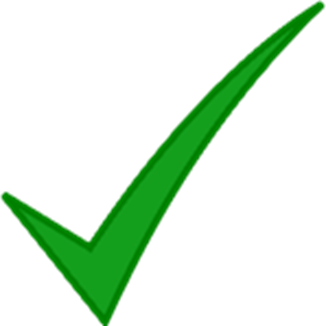 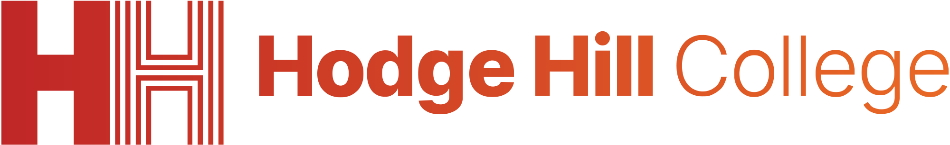 Hinge Questions – whiteboard activity
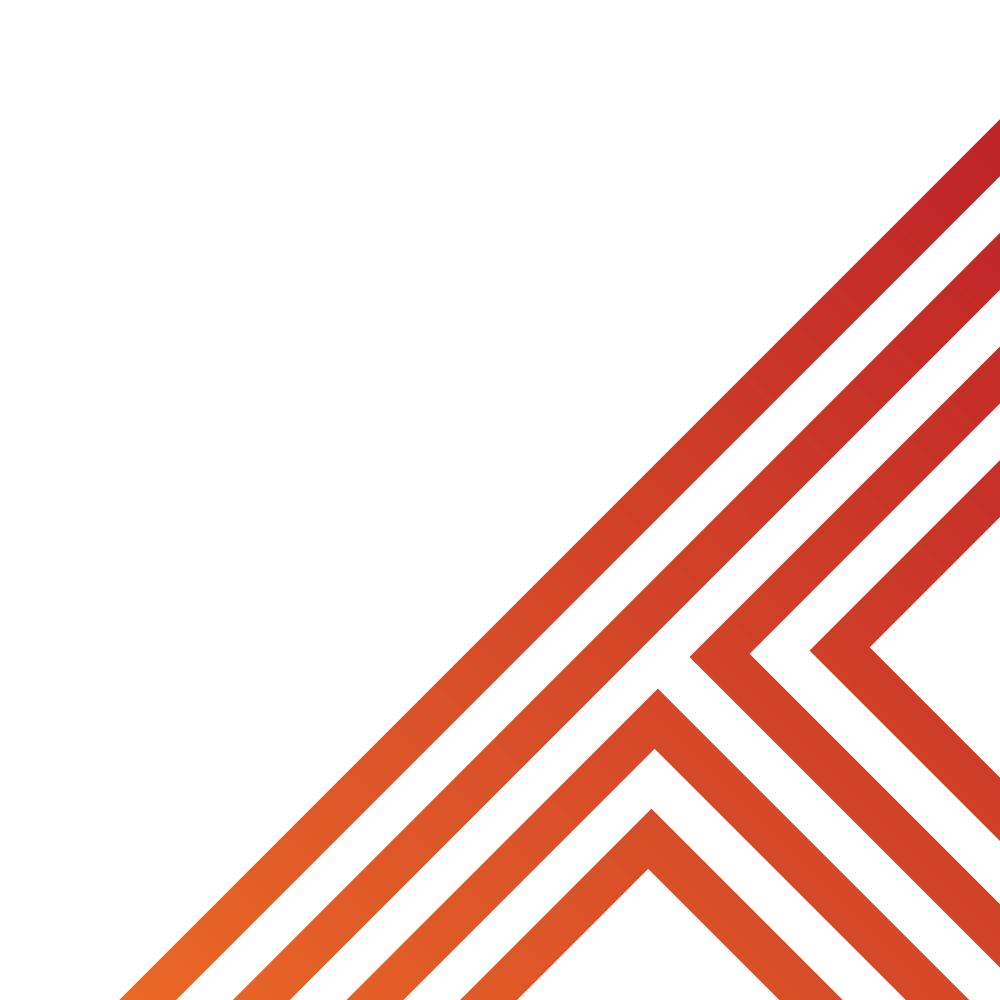 What quality of a role model is being described?

“practice what they preach”

A – Integrity

B – Compassionate

C – Passionate

D - resilient
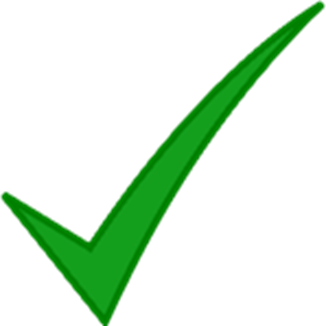 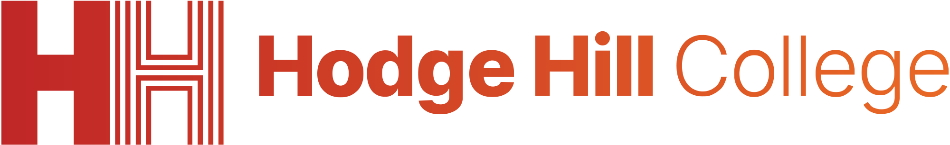 Are all role models positive
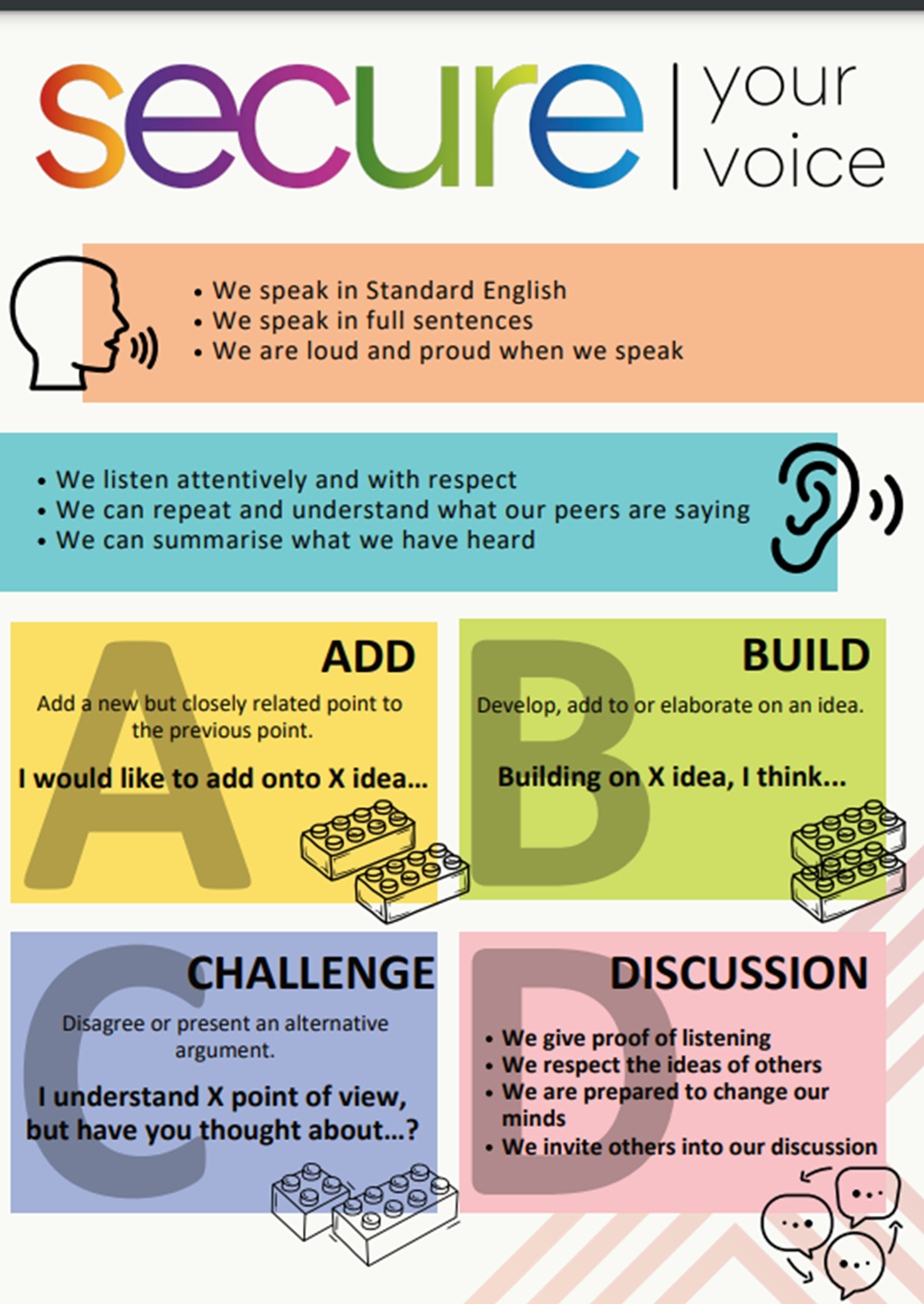 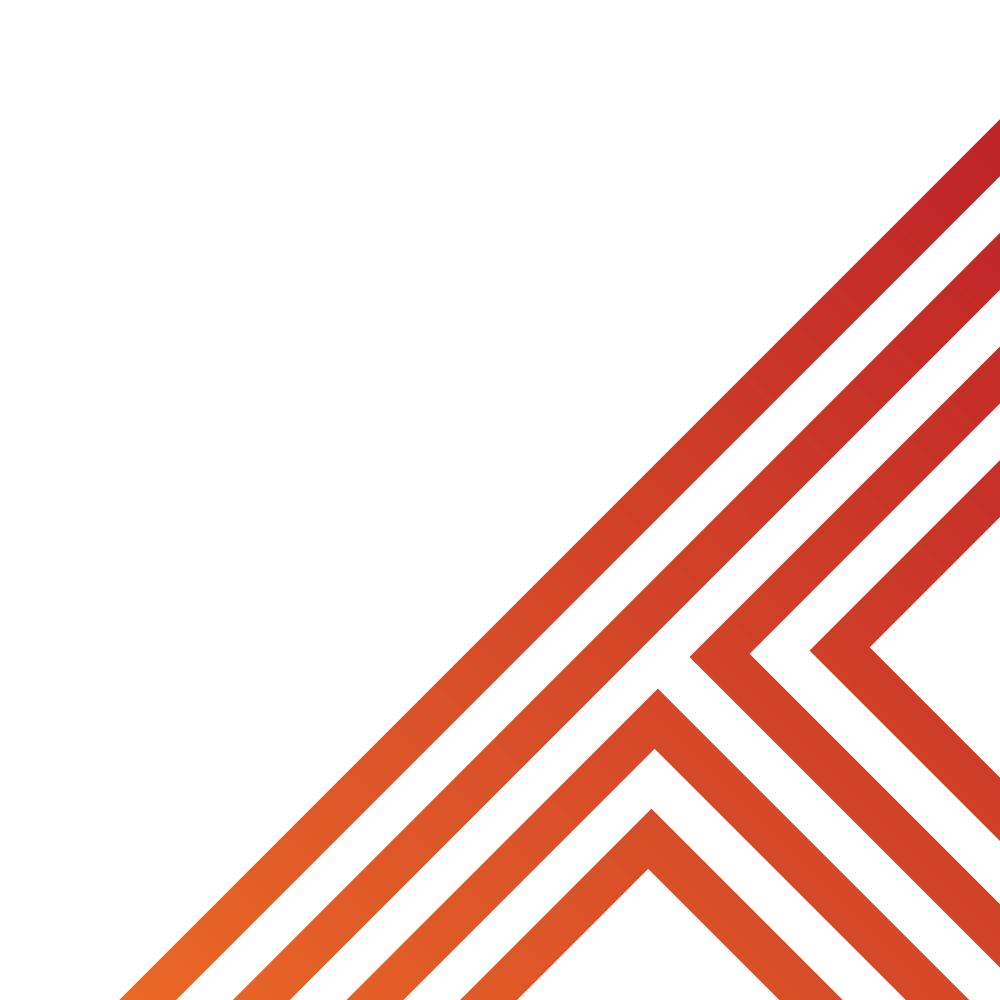 In your books write down your answer to the following question:

“Are role models always a positive influence?”

Sentence starters –

“Yes all role models are positive because…” or “No not all role models are positive because…”
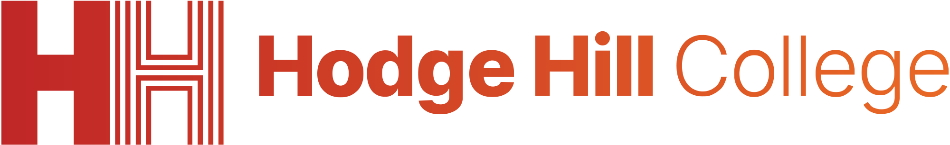 Are all role models positive?
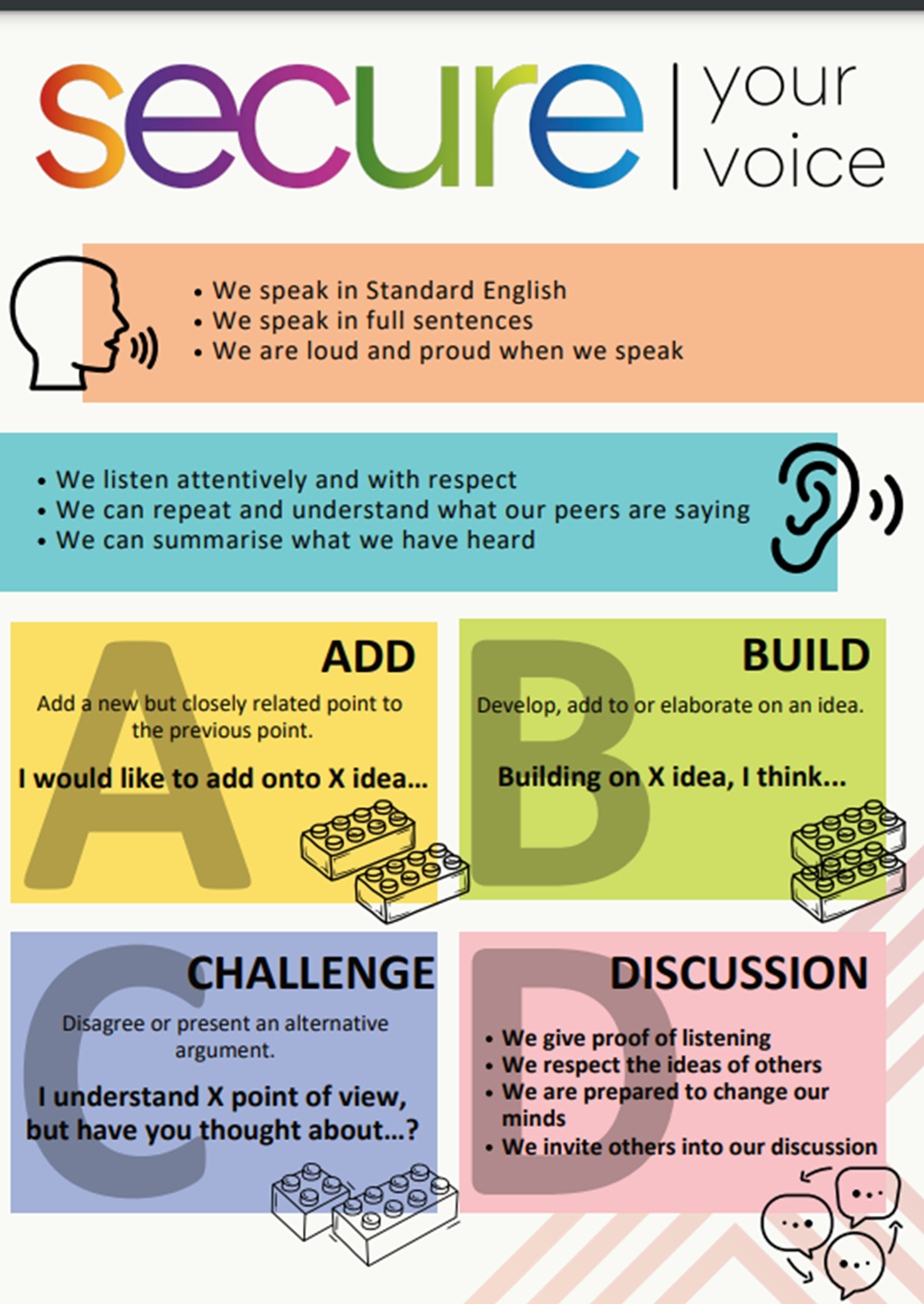 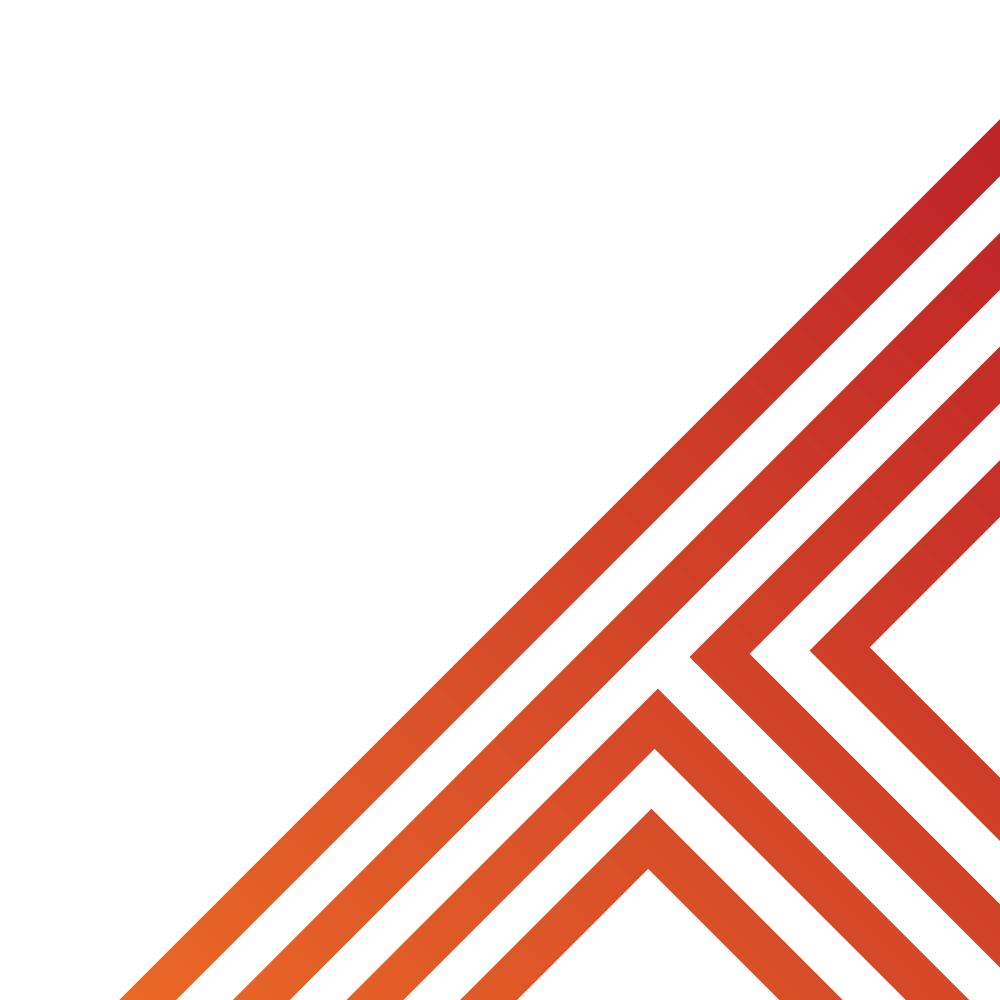 Using your oracy helpsheet, with the person next to you, discuss your response to the question:

“Are role models always a positive influence?”

Remember to use the sentence starters to add, build or challenge what your partner has said.

Be ready to share your discussion with the class
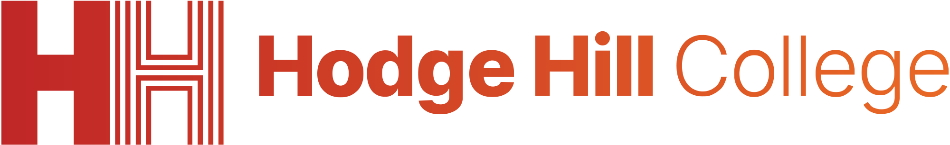 Are all role models positive?
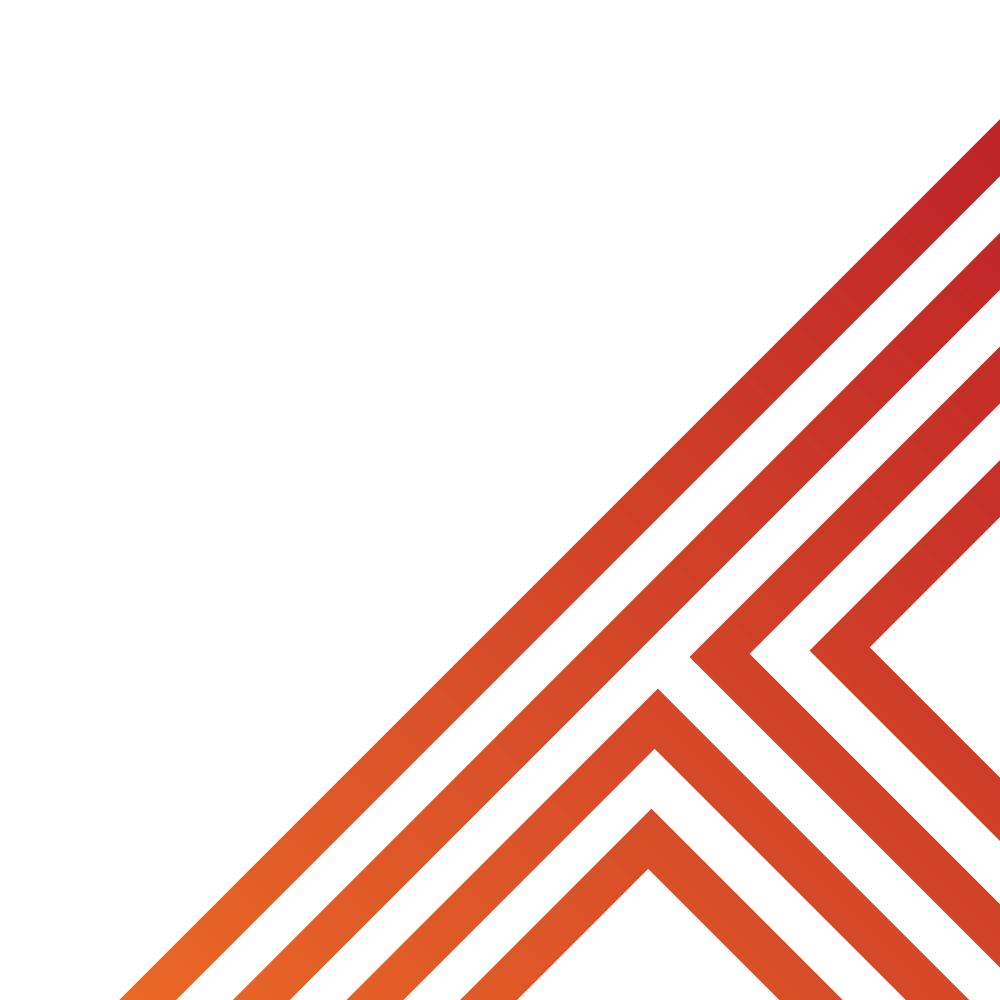 Unfortunately some role models can have a negative influence on people due to their behaviours and actions.
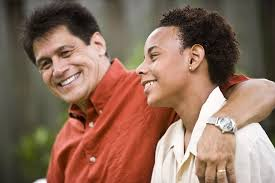 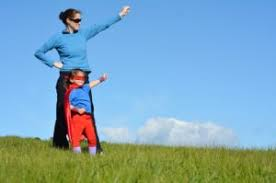 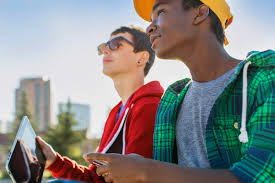 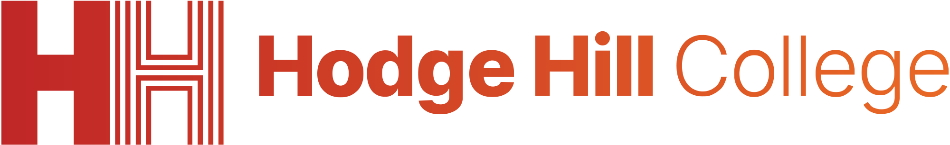 Are all role models positive?
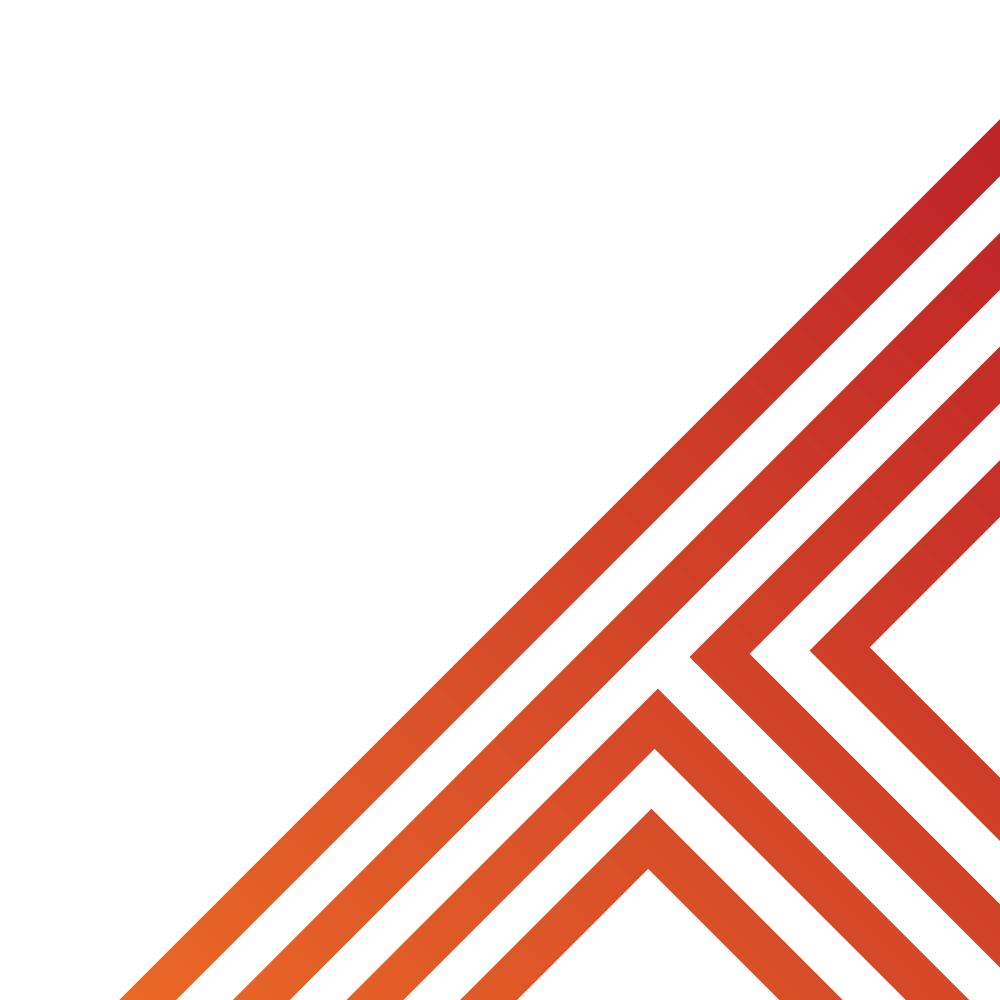 Examples of this include:

1. Promote harmful/dangerous behaviours – celebrities/music artists who promote or glorify harmful behaviours such as taking drugs or carrying weapons
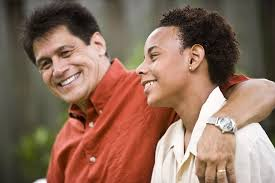 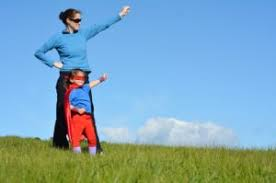 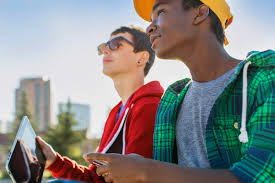 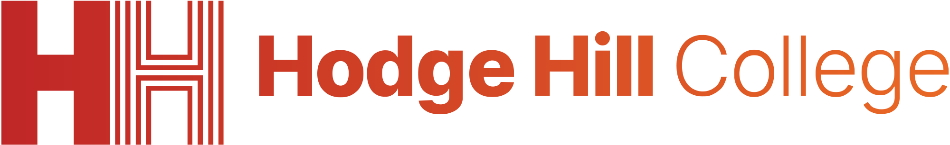 Are all role models positive?
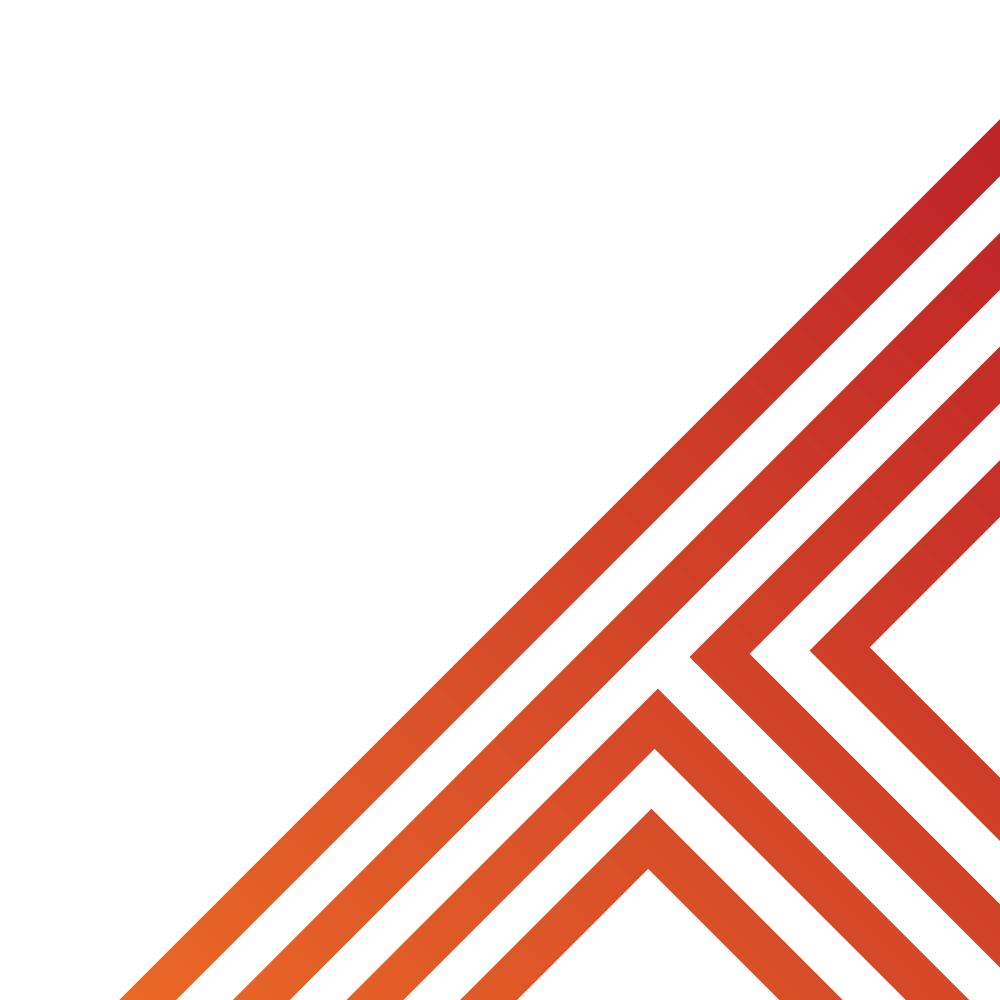 Examples of this include:

2. Treating other people badly – some popular male role models display and promote degrading and violent behaviours towards women and girls.
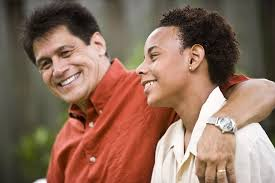 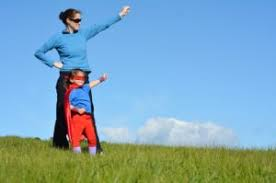 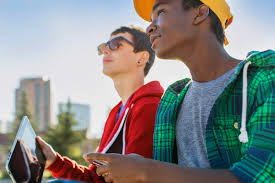 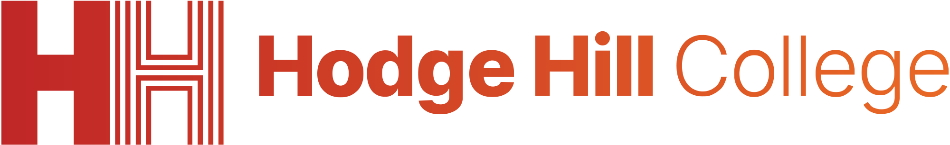 Are all role models positive?
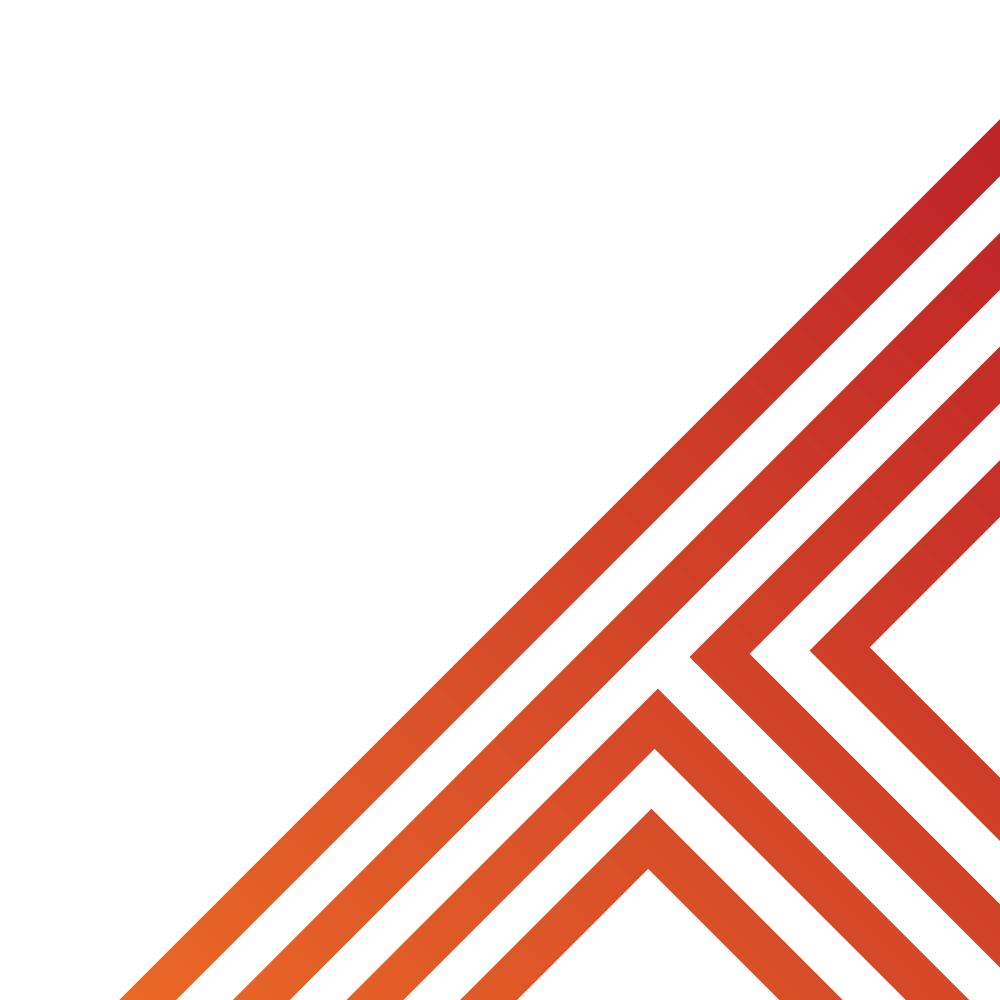 This is particularly damaging for young people who may idolise these people.

Because they see their role model modelling these behaviours and actions they may assume that they are typical, safe and acceptable.

However, they are extremely damaging and can stop the young person becoming the best possible version of themselves.
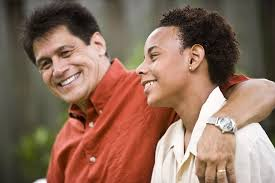 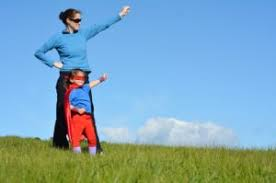 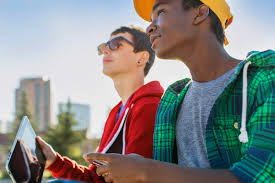 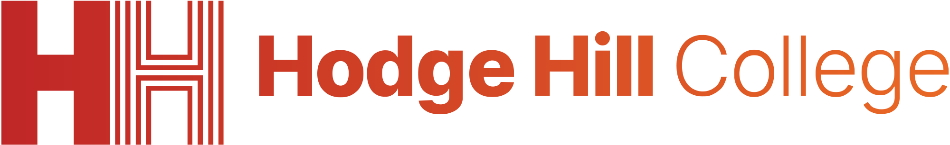 How to choose a role model
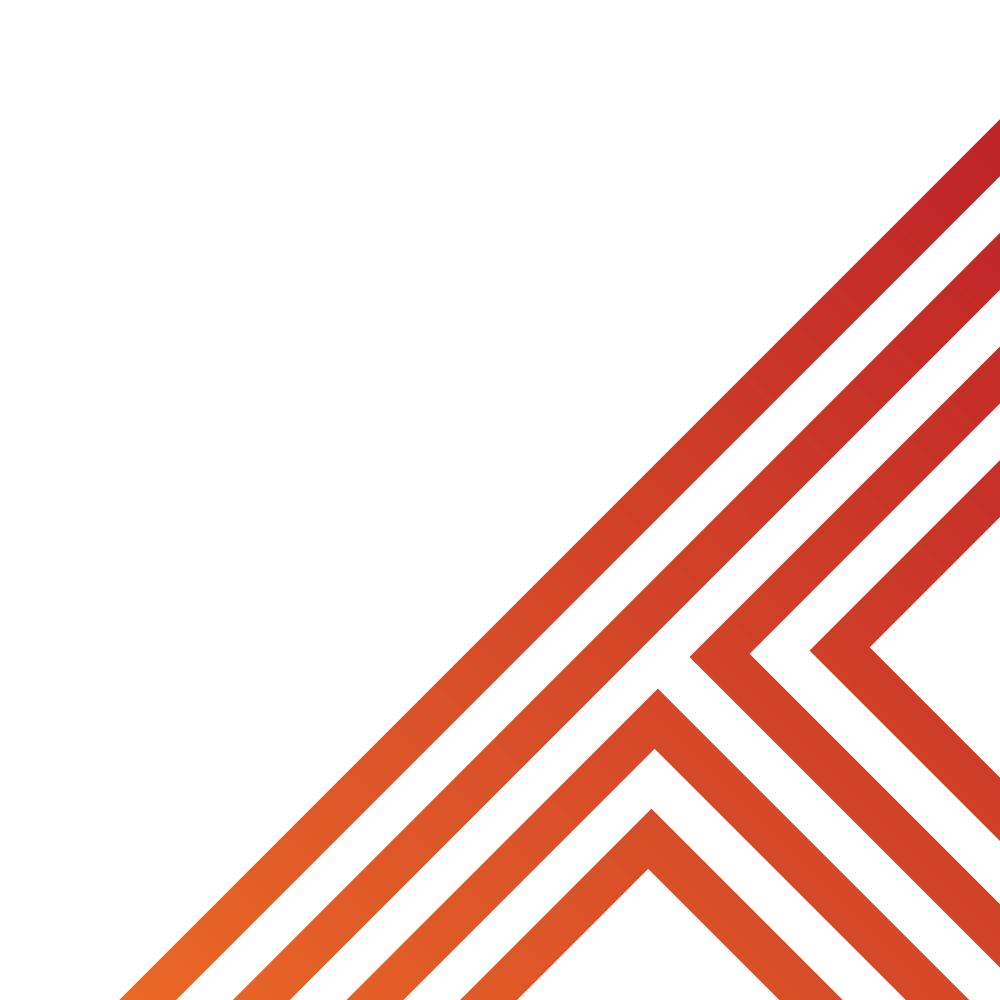 In order to choose a role model a person should:

Know their own values and choose a role model who has similar values
Research if a role model’s actions always match what they say. This should cover both present actions and previous actions
Research if a role model reacts positively to adversity or pressure – do they quit when times get tough or blame others for failure?
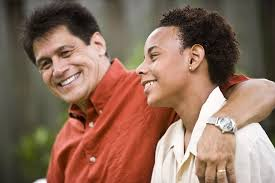 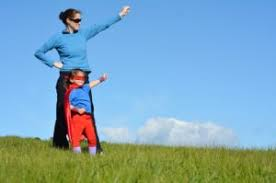 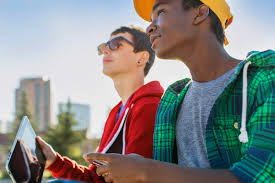 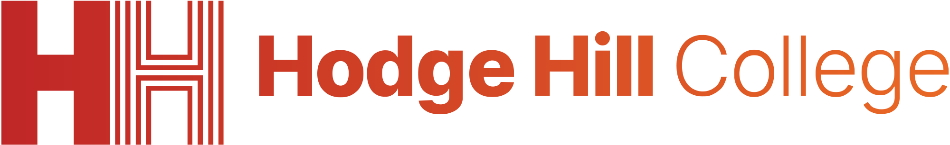 Reflection
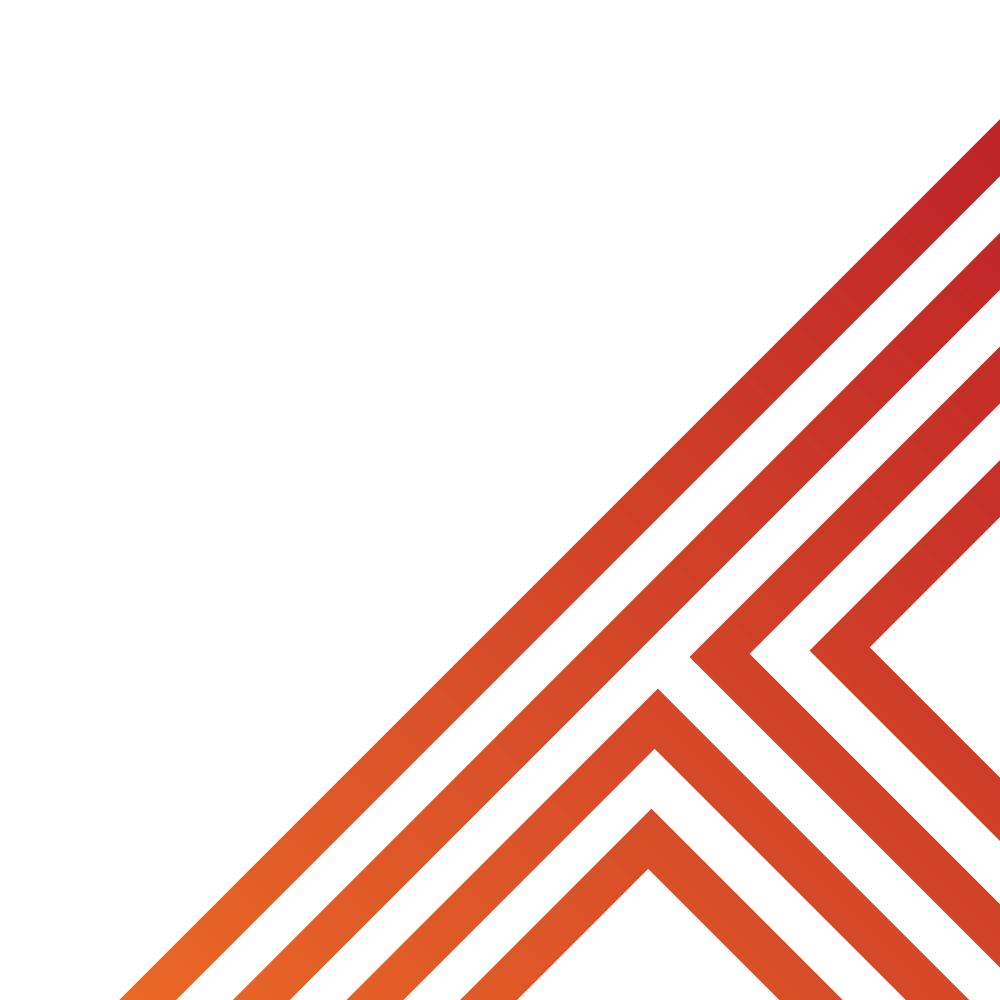 In your books you are going to reflect on your role model.

Complete the following sentences:

My role model is…
A quality they have is…
They have a positive influence on me by...
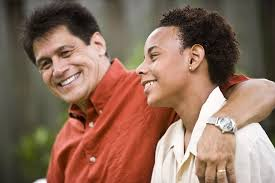 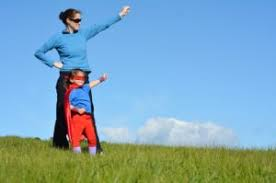 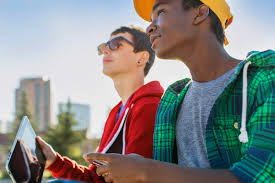 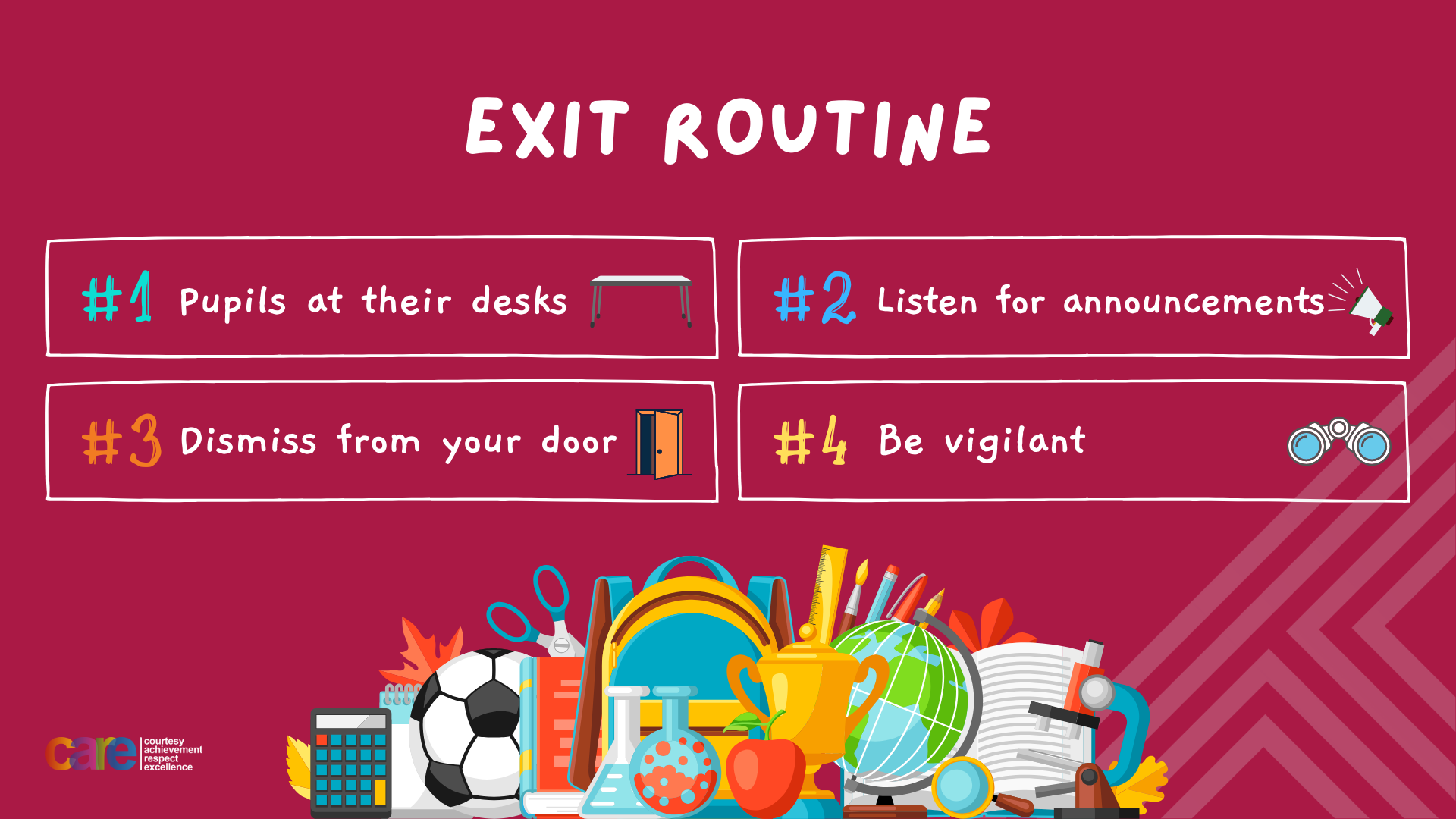